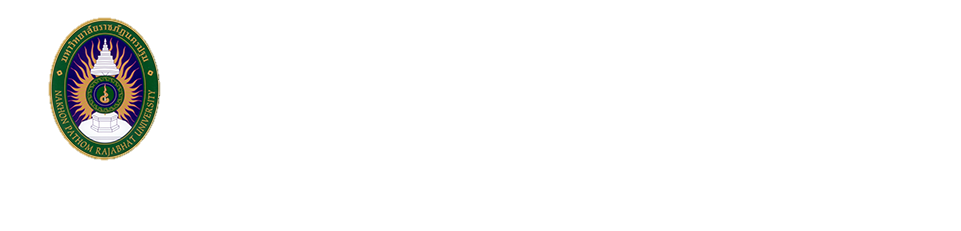 บทที่ 4การสร้างเว็บด้วยภาษา HTML
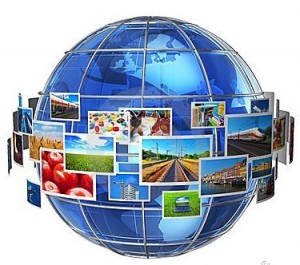 Webpage Design and Programming Workshop (7152306)อาจารย์สุธารัตน์ ชาวนาฟาง
สาขาวิศวกรรมซอฟต์แวร์ คณะวิทยาศาสตร์และเทคโนโลยี มหาวิทยาลัยราชภัฏนครปฐม
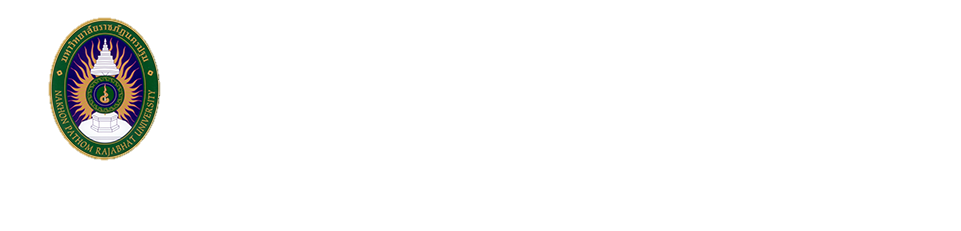 ภาษา HTML
HTML ย่อมาจากคำว่า Hypertext Markup Language
มีลักษณะเป็นภาษาในเชิงการบรรยายเอกสารไฮเปอร์มีเดีย
มีโครงสร้างภาษา Markup Tags เพื่อทำหน้าที่ควบคุมการแสดงผลข้อมูล รูปภาพ และวัตถุอื่นๆ ผ่านทางโปรแกรมเว็บบราวเซอร์ 
แสดงในลักษณะ WYSIWYG (What You See Is What You Get) 
เรียกใช้เอกสารผ่านโปรแกรมเว็บบราวเซอร์ เช่น IE, Mozilla Firefox, และ 
     Google Chrome เป็นต้น 
มีนามสกุลเป็น .html หรือ .htm
Webpage Design and Programming Workshop
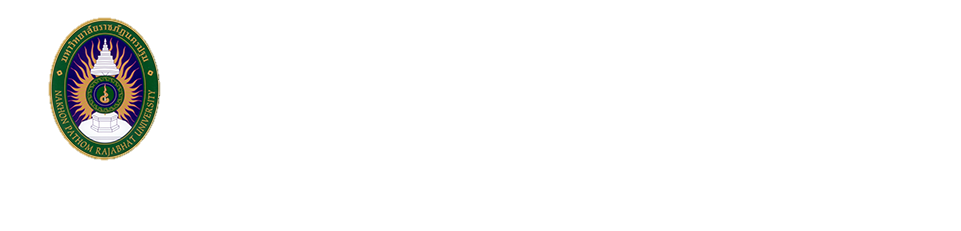 ภาษา HTML
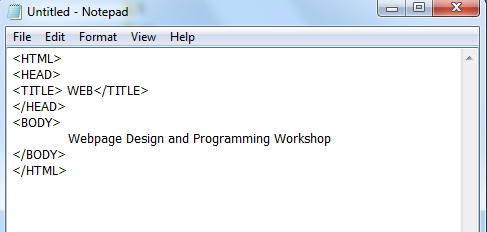 การเขียนภาษา HTML ด้วยโปรแกรม Notepad
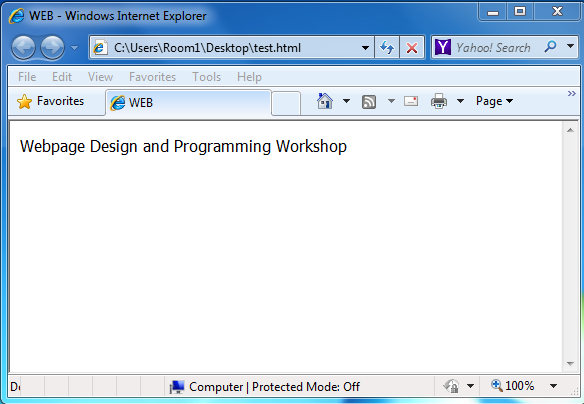 การเขียนเปิดดูเอกสาร HTML ด้วยโปรแกรม IE
Webpage Design and Programming Workshop
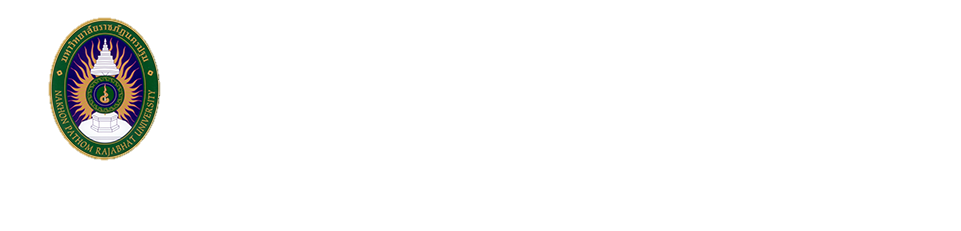 ข้อดี-ข้อเสียภาษา HTML
ข้อดี
สามารถใช้ได้กับเครื่องคอมพิวเตอร์และระบบปฏิบัติการได้หลากหลายชนิดและไฟล์ที่ได้จากการสร้างเอกสาร HTML ยังมีขนาดเล็กอีกด้วย
ข้อเสีย 
คือโปรแกรมเหล่านี้มัก Generate code ที่เกินความจำเป็นมากเกินไป ทําให้ไฟล์ HTML มีขนาดใหญ่และแสดงผลช้า
Webpage Design and Programming Workshop
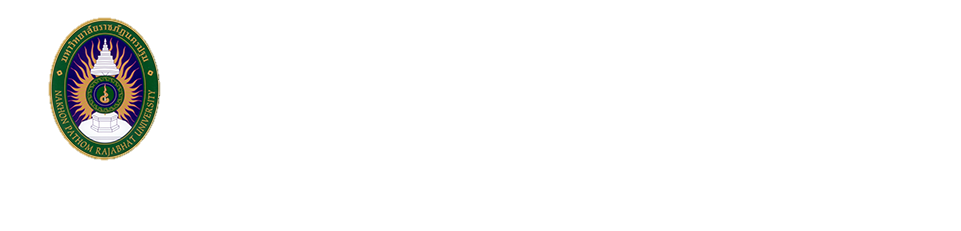 โครงสร้างภาษา HTML
1. แท็ก (Tag)
คือคําสั่งที่ใช้ในภาษา HTML อยู่ในเครื่องหมาย <และ> 
ใช้สําหรับจัดรูปแบบข้อความ ภาพหรือวัตถุอื่นๆ ในภาษา HTML ส่วนมากจะมี tag เปิด และ tag ปิด โดยมีรูปแบบดังนี้
1.1 Tag เดี่ยว เป็น Tag ที่ไม่ต้องมีการปิดรหัส เช่น <P>, <BR>, <HR> เป็นต้น
1.2 Tag เปิด/ปิด เช่น <h1>…..</h1>, <p>…..</p> เป็นต้น
Webpage Design and Programming Workshop
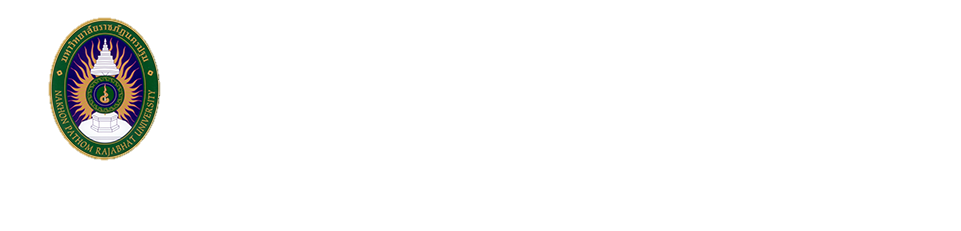 โครงสร้างภาษา HTML
2. Attributes 
Attributes เป็นส่วนขยายความสามารถของ Tag 
ใช้สําหรับจัดรูปแบบเพิ่มเติม เช่น ขนาด สี ระยะห่าง เป็นต้น 
ค่าของ attribute จะอยู่ในเครื่องหมาย "…..…" 
ในคำสั่ง HTML จะมี Attribute แตกต่างกันไปและมีจำนวนไม่เท่ากัน 
จะใช้เป็นตัวอักษรพิมพ์เล็กหรือพิมพ์ใหญ่ก็ได้ เช่น

<p align="center"> ข้อความในพารากราฟนี้จัดวางอยู่กึ่งกลางหน้าจอ </p>
<hr width="200" color="red" noshade> ใช้สร้างเส้นคั่นยาว 200 pixel สีแดงทึบ
Webpage Design and Programming Workshop
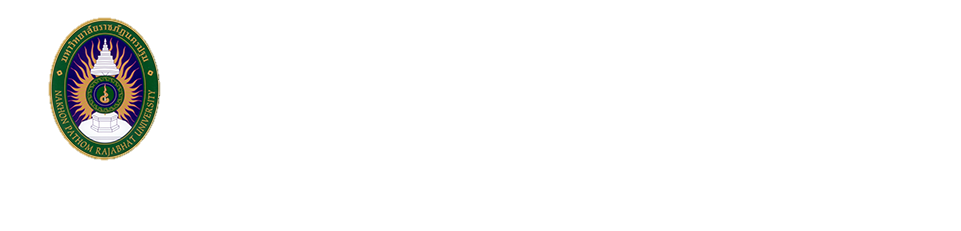 รูปแบบการเขียน
Webpage Design and Programming Workshop
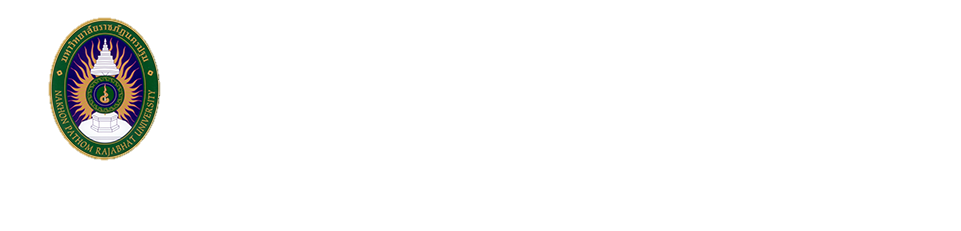 รูปแบบการเขียน
<HTML>
<HEAD>
<TITLE> ส่วนของข้อความที่จะปรากฏที่ Title Bar ของ Browser </TITLE></HEAD>
<BODY>
คำสั่งหรือข้อความที่ต้องการให้แสดง
……………………………………………………
………………………………………
</BODY>
</HTML>
Webpage Design and Programming Workshop
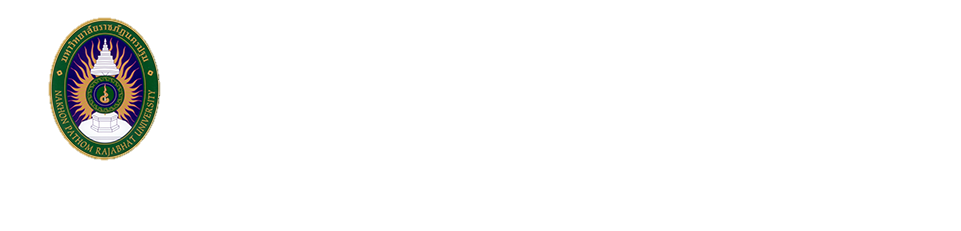 Body Section
เป็นส่วนเนื้อหาหลักของหน้าเว็บ ซึ่งการแสดงผลจะต้องใช้ Tag ทั้งนี้ให้ป้อนคำสั่งทั้งหมดภายใต้ Tag <BODY> … </BODY> และแบ่งกลุ่มคำสั่งได้ดังนี้ 
การกำหนดลักษณะข้อความ
การจัดรูปแบบเอกสาร
คำสั่งแทรกรูปภาพ
คำสั่งการเชื่อมโยงลิงค์ (Links)
การสร้างตาราง
การสร้างฟอร์ม
กลุ่มคำสั่งควบคุมเฟรม
Webpage Design and Programming Workshop
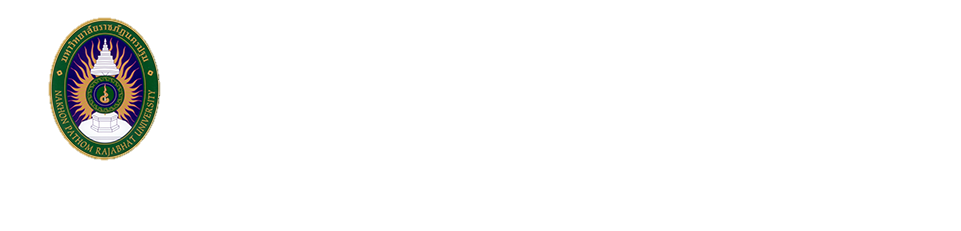 1. การกำหนดลักษณะข้อความ
การกำหนดรูปแบบของตัวอักษร 
รูปแบบคำสั่ง
<FONT FACE="font name หรือ typeface">..........</FONT>
<HTML><HEAD>
<TITLE>FONT FACE </TITLE></HEAD>
<BODY>
	ชนิดของฟอนต์ปกติ <BR>
	<font face ="MS Sans Serif"> ฟอนต์ชื่อ MS Sans Serif </font><BR>
	<font face = "Tahoma"> ฟอนต์ชื่อ Tahoma </font>
</BODY>
</HTML>
Webpage Design and Programming Workshop
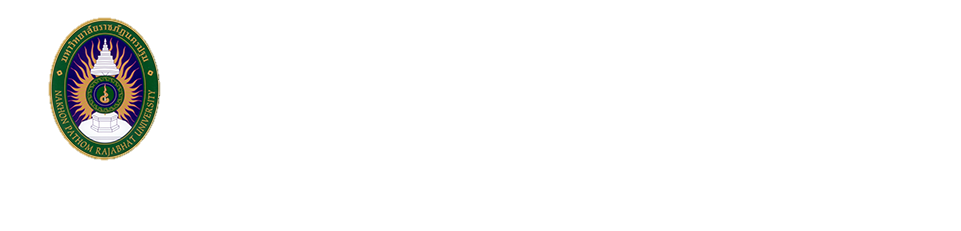 1. การกำหนดลักษณะข้อความ
การกำหนดข้อความลักษณะหัวเรื่อง  
รูปแบบคำสั่ง
<Hn>....Heading Text ... </Hn>
<body>
<h1>หัวเรื่อง ที่มีค่า n เป็น 1</h1>
<h2>หัวเรื่อง ที่มีค่า n เป็น 2</h2>
<h3>หัวเรื่อง ที่มีค่า n เป็น 3</h3>
<h4>หัวเรื่อง ที่มีค่า n เป็น 4</h4>
<h5>หัวเรื่อง ที่มีค่า n เป็น 5</h5>
<h6>หัวเรื่อง ที่มีค่า n เป็น 6</h6>
</body>
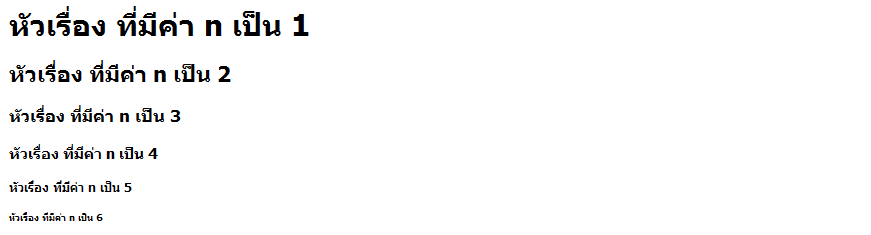 Webpage Design and Programming Workshop
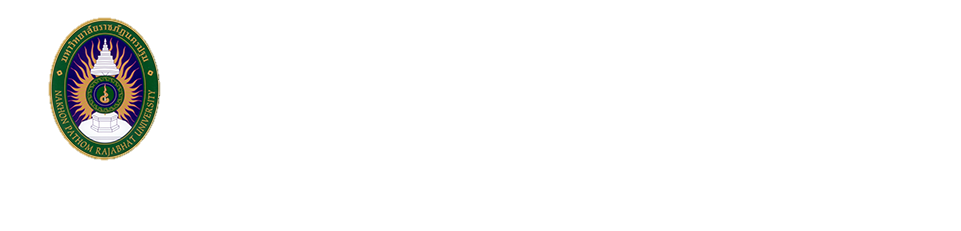 1. การกำหนดลักษณะข้อความ
การกำหนดขนาดของตัวอักษร 
กำหนดเป็นตัวเลข รูปแบบคำสั่ง
<FONT SIZE="ค่ากำหนดขนาดของตัวอักษร">..........</FONT>
<BODY>
<FONT SIZE="1">Computer</Font>
<FONT SIZE="2">Computer</Font>
<FONT SIZE="3">Computer</Font>
<FONT SIZE="4">Computer</Font>
<FONT SIZE="5">Computer</Font>
<FONT SIZE="6">Computer</Font>
<FONT SIZE="7">Computer</Font>
</BODY>
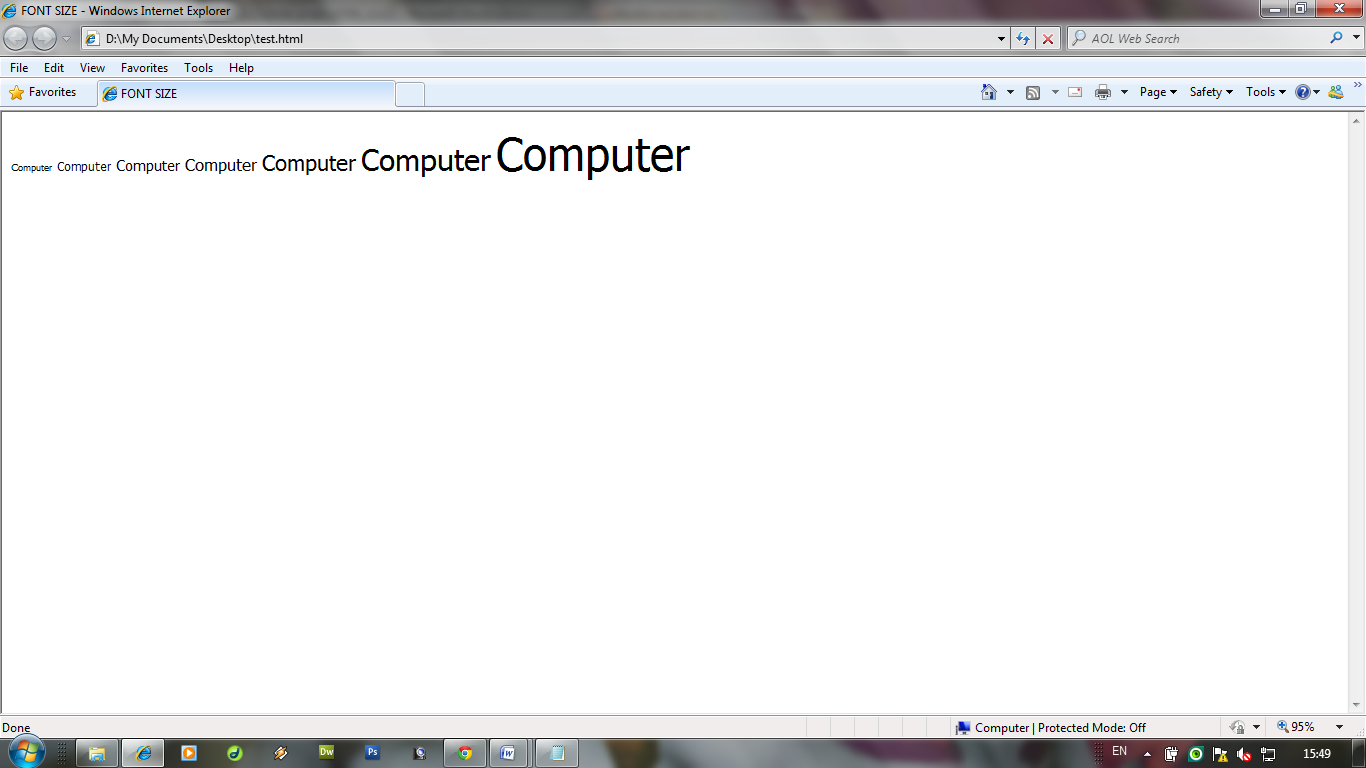 Webpage Design and Programming Workshop
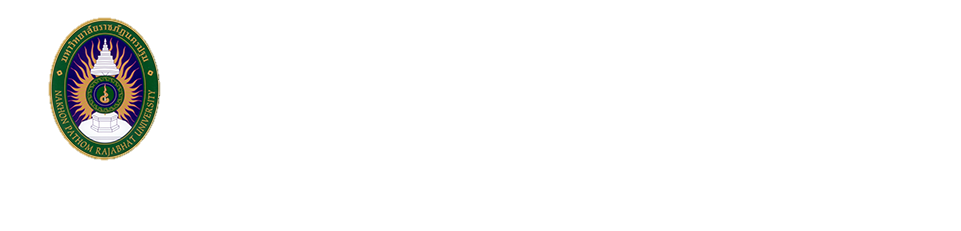 1. การกำหนดลักษณะข้อความ
การกำหนดขนาดของตัวอักษร 
กำหนดโดยใช้เครื่องหมายบวกและเครื่องหมายลบ รูปแบบคำสั่ง
<BODY>
	<FONT SIZE="+4">Computer</Font>
	<FONT SIZE="+3">Computer</Font>
	<FONT SIZE="+2">Computer</Font>
	<FONT SIZE="+1">Computer</Font>
	Computer
	<FONT SIZE="-1">Computer</Font>
	<FONT SIZE="-2">Computer</Font>
</BODY>
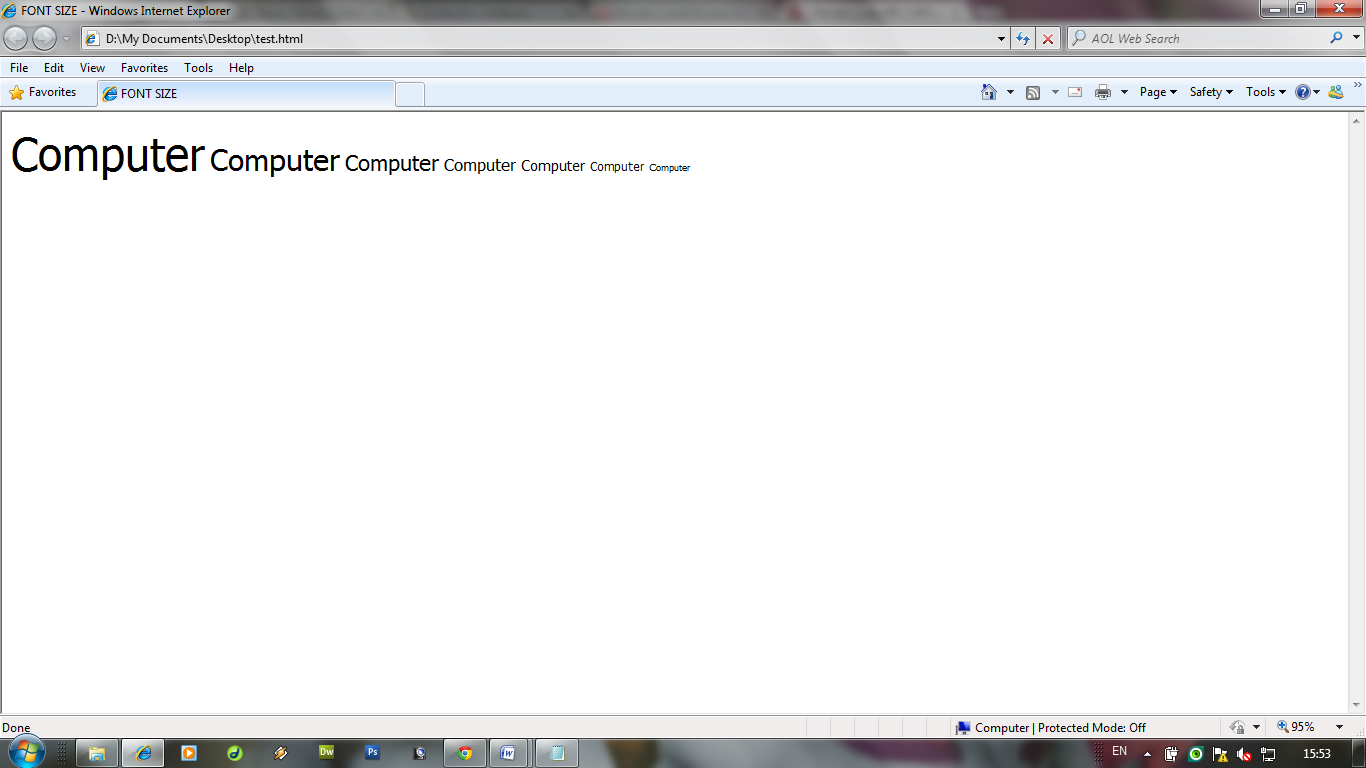 Webpage Design and Programming Workshop
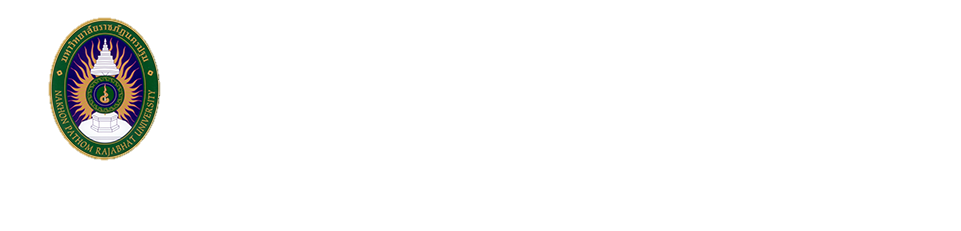 1. การกำหนดลักษณะข้อความ
การกำหนดตัวอักษรให้มีความหนา   
รูปแบบคำสั่ง
<B>…………………..</B>
<HTML>
<HEAD><TITLE> การกำหนดตัวหนา </TITLE></HEAD>
<BODY>
ตัวอักษรปกติ COMPUTER
ตัวอักษรหนา <B>COMPUTER</B>
</BODY>
</HTML>
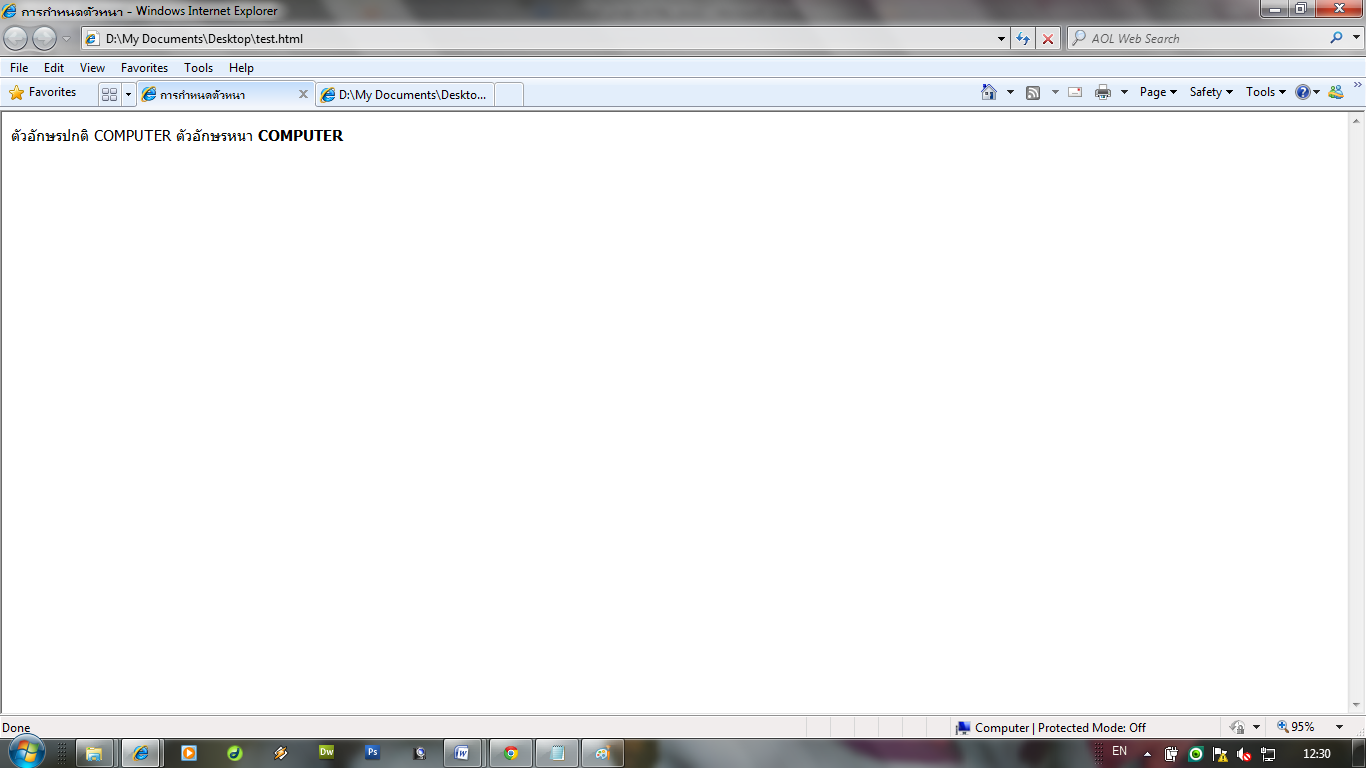 Webpage Design and Programming Workshop
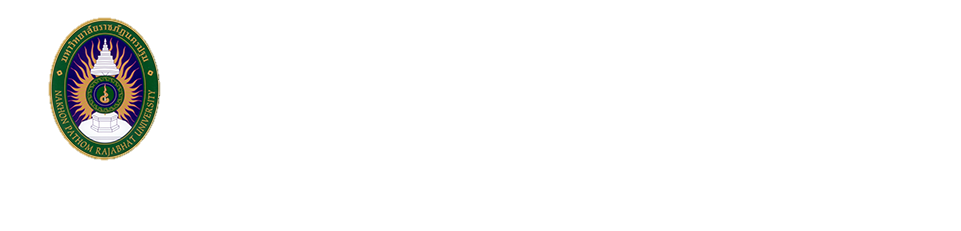 1. การกำหนดลักษณะข้อความ
การกำหนดตัวอักษรให้ขีดเส้นใต้  
รูปแบบคำสั่ง
<U>…………………..</U>
<HTML>
<HEAD>
<TITLE> การกำหนดการขีดเส้นใต้ </TITLE></HEAD>
<BODY>
	ตัวอักษรปกติ COMPUTER
	ตัวอักษรที่ขีดเส้นใต้ <U> COMPUTER </U>
</BODY>
</HTML>
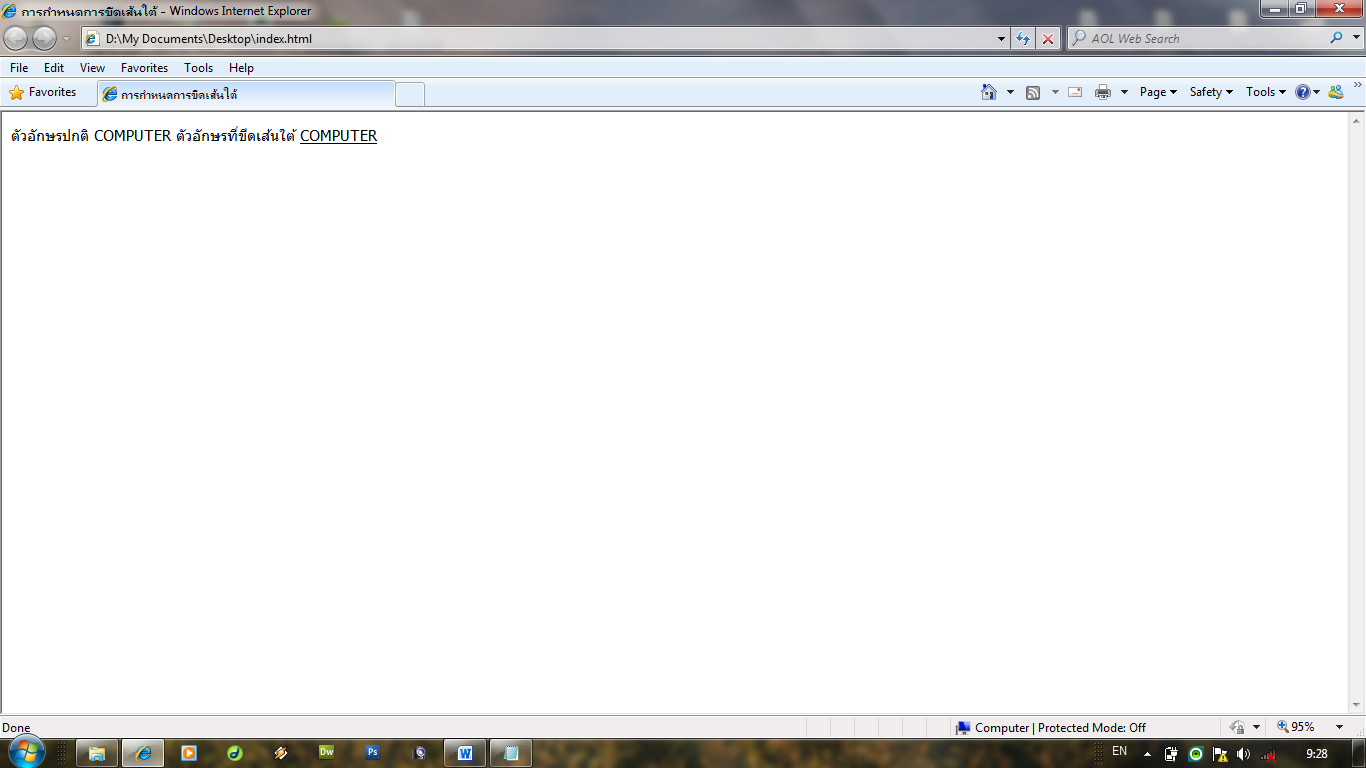 Webpage Design and Programming Workshop
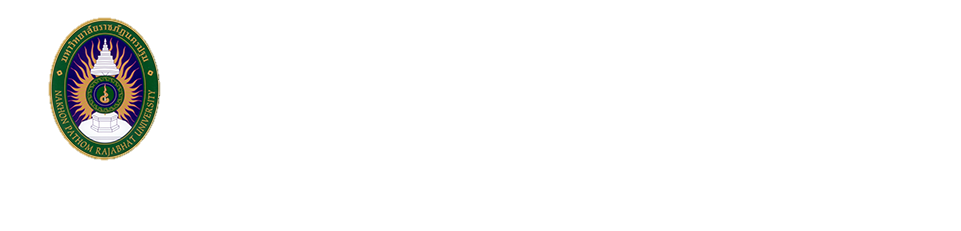 1. การกำหนดลักษณะข้อความ
การกำหนดตัวอักษรให้มีการเอน   
รูปแบบคำสั่ง
<i>…………………..</i>
<HTML>
<HEAD>
<TITLE>การกำหนดอักษรเอน</TITLE></HEAD>
<BODY>
	ตัวอักษรปกติ COMPUTER
	ตัวอักษรเอน <i>COMPUTER
</BODY>
</HTML>
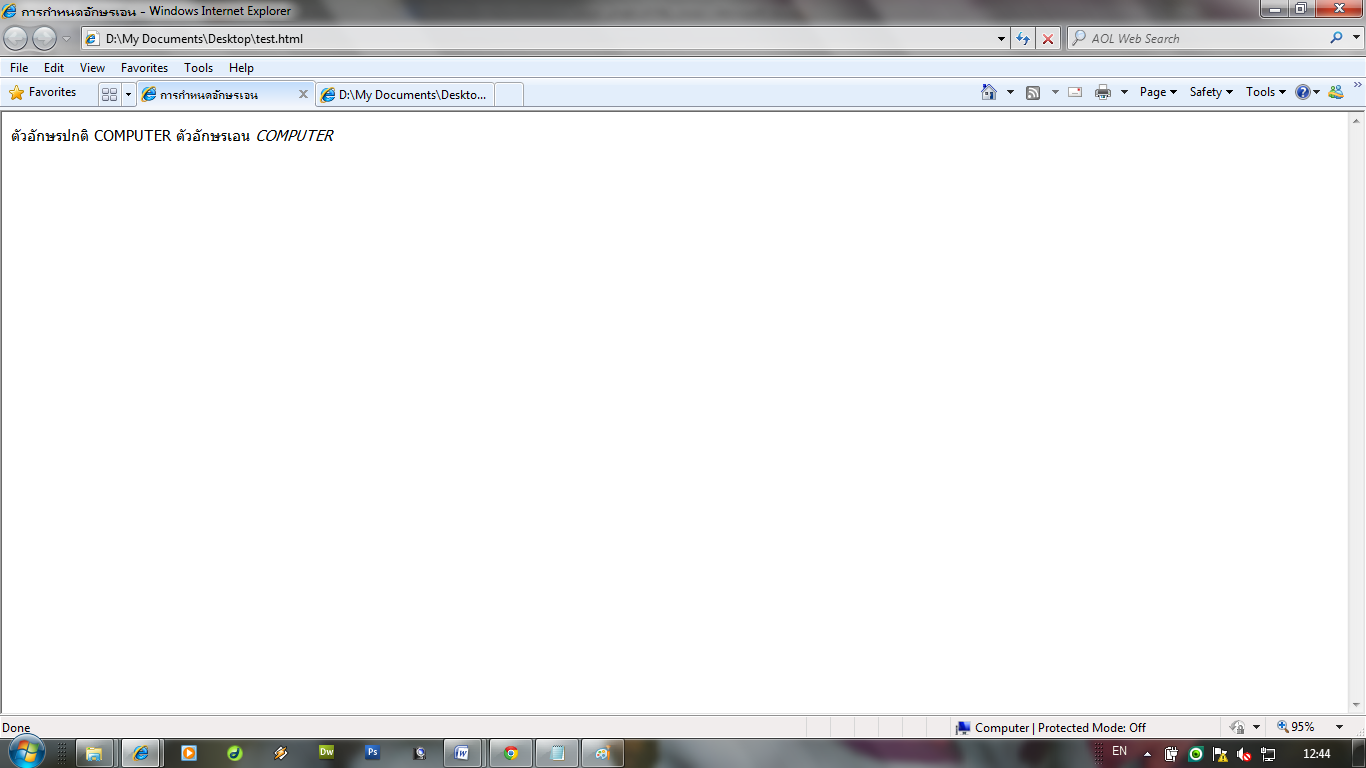 Webpage Design and Programming Workshop
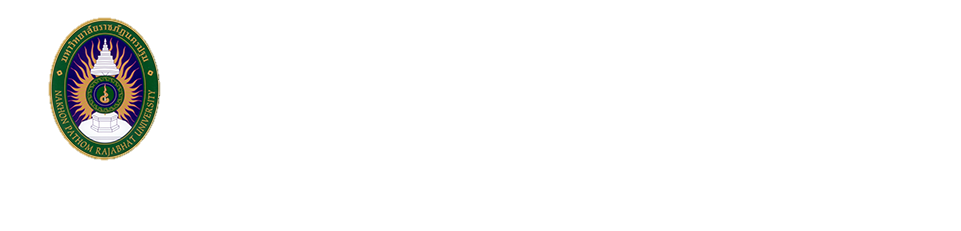 1. การกำหนดลักษณะข้อความ
การกำหนดตัวอักษรกระพริบ    
รูปแบบคำสั่ง
<BLINK>…………………..</BLINK>
<HTML>
<HEAD>
<TITLE> การกำหนดตัวอักษรกระพริบ </TITLE></HEAD>
<BODY>
<Blink> COMPUTER </Font></Blink> แสดงผลได้เฉพาะบน Netscape
</BODY>
</HTML>
Webpage Design and Programming Workshop
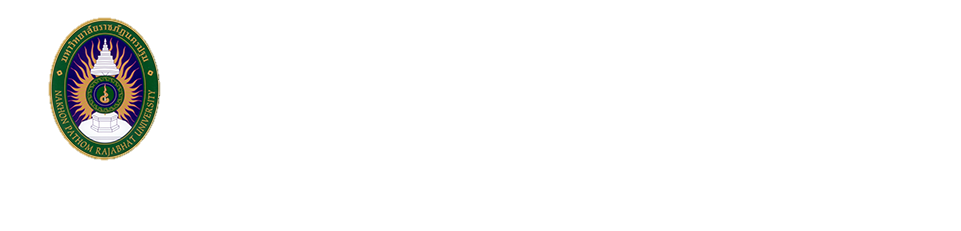 1. การกำหนดลักษณะข้อความ
การกำหนดสีของตัวอักษร     
รูปแบบคำสั่ง
<FONT COLOR="#RGB หรือ กำหนดชื่อสีที่ต้องการ">..........</FONT>
<HTML>
<HEAD>
<TITLE> FONT COLOR </TITLE></HEAD>
<BODY text="yellow">
	Computer
	<font color = "red"> ข้อความนี้กำหนดให้เป็นสีแดง </font><br>
	<font color = "#0000ff"> ข้อความนี้กำหนดให้เป็นสีน้ำเงิน </font>
</BODY>
</HTML>
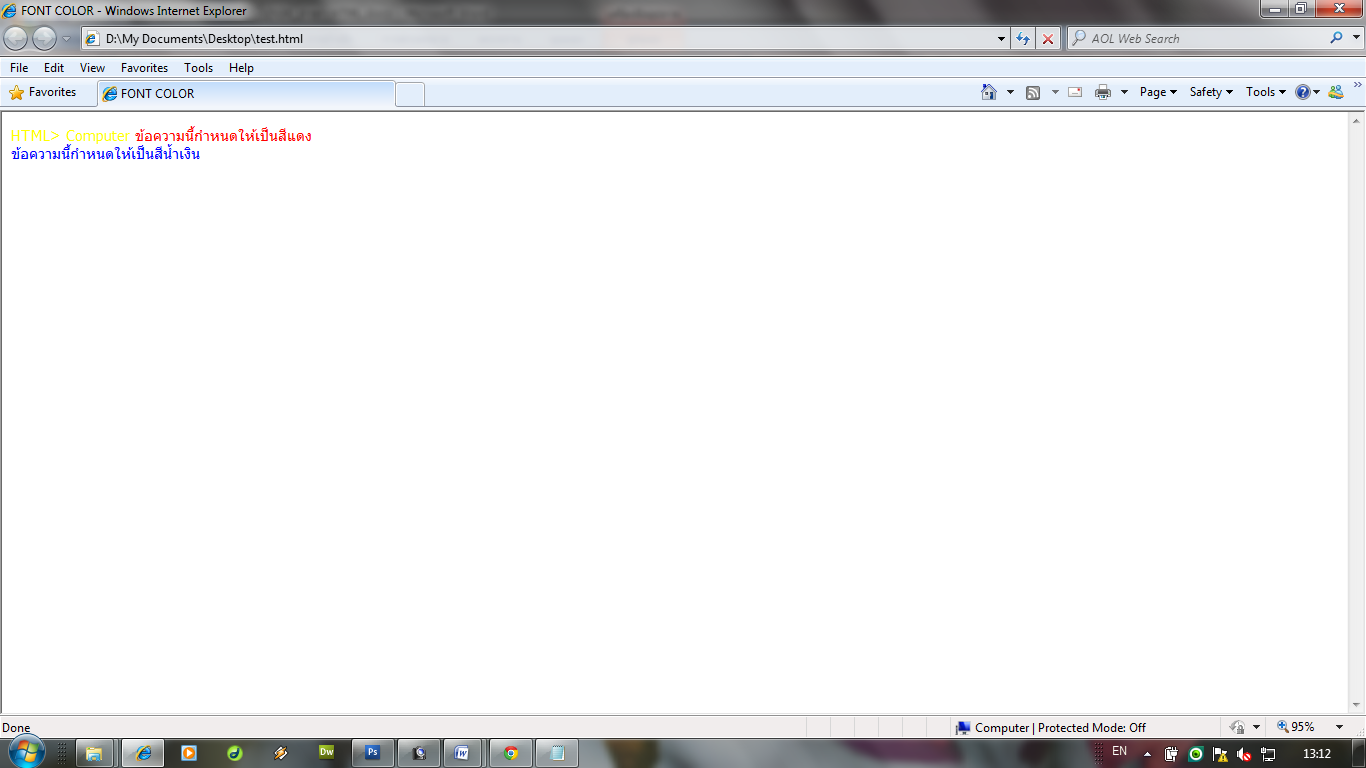 Webpage Design and Programming Workshop
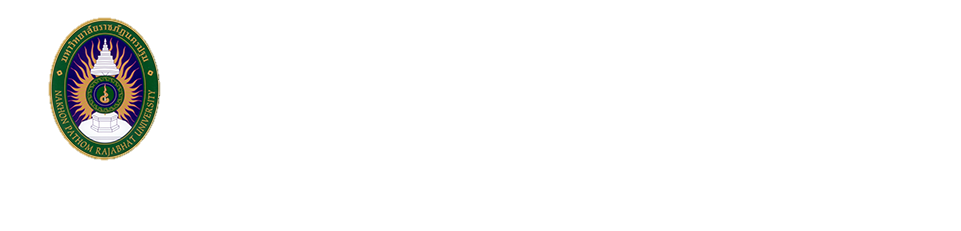 1. การกำหนดลักษณะข้อความ
การกำหนดสีให้กับตัวอักษรทั้งเอกสาร      
รูปแบบคำสั่ง
<HTML>
<HEAD><TITLE> Heading </TITLE></HEAD>
<BODY Text="#FF0000">
	มหาวิทยาลัยราชภัฎนครปฐม

</BODY>
</HTML>
Webpage Design and Programming Workshop
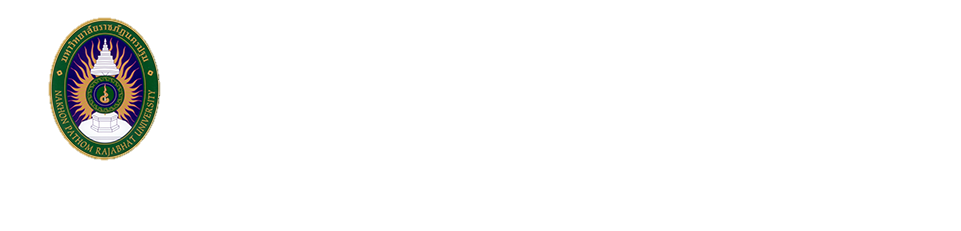 1. การกำหนดลักษณะข้อความ
การกำหนดสีพื้นหลัง       
รูปแบบคำสั่ง
<HTML>
<HEAD><TITLE> BGColor </TITLE></HEAD>
<BODY BGColor="#FFFF00">
	มหาวิทยาลัยราชภัฎนครปฐม

</BODY>
</HTML>
Webpage Design and Programming Workshop
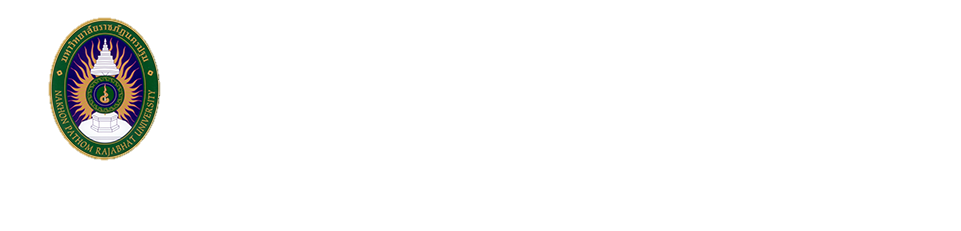 2. การจัดรูปแบบเอกสาร
Webpage Design and Programming Workshop
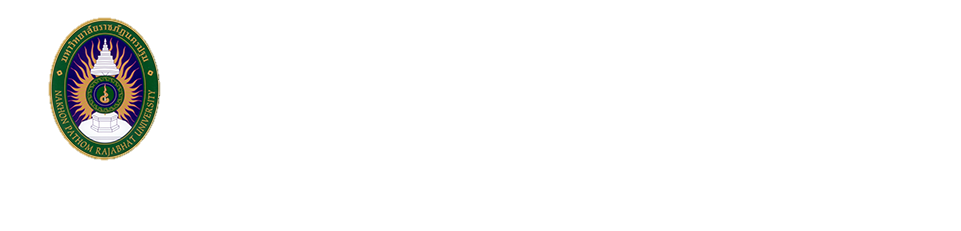 2. การจัดรูปแบบเอกสาร
กำหนดค่าของการจัดการจัดตำแหน่งการแสดงผล
<HTML>
<HEAD><TITLE> Paragraph </TITLE></HEAD>
<BODY>
	<H4>การจัดย่อหน้าในเวบเพจ</H4><BR>
	<P ALIGN="Left">ข้อความชิดซ้ายบรรทัด 	</P>
	<P ALIGN="Center">ข้อความกึ่งกลางบรรทัด 	</P>
	<P ALIGN="Right">ข้อความชิดขวาบรรทัด 	</P>
</BODY>
</HTML>
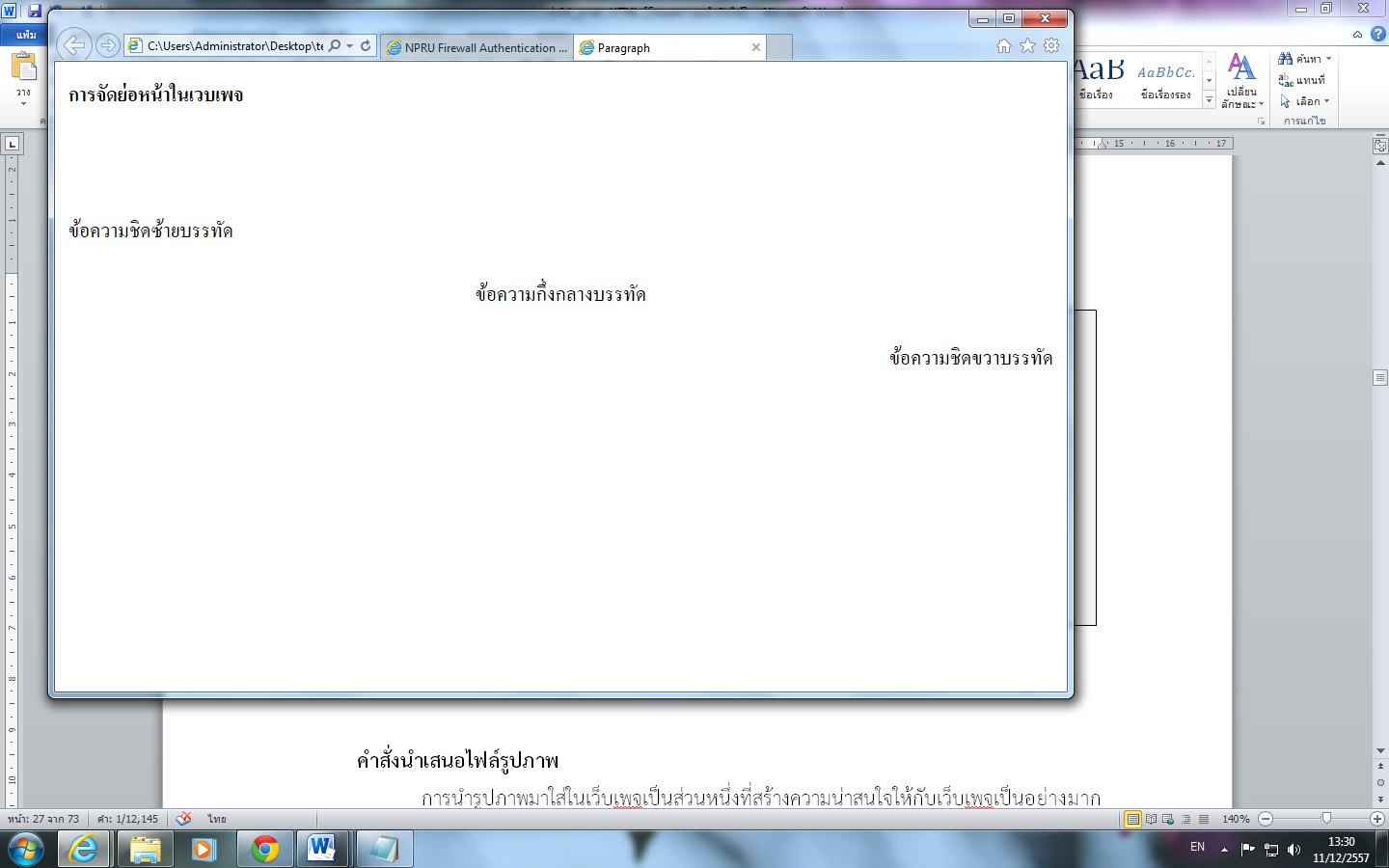 Webpage Design and Programming Workshop
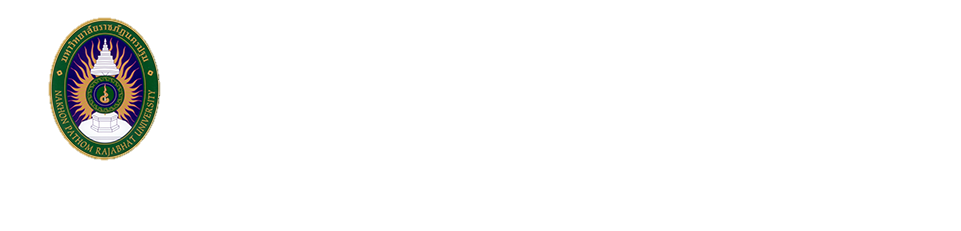 2. การจัดรูปแบบเอกสาร
คำสั่งเส้นคั่นทางแนวนอน 
รูปแบบคำสั่ง
<HR>
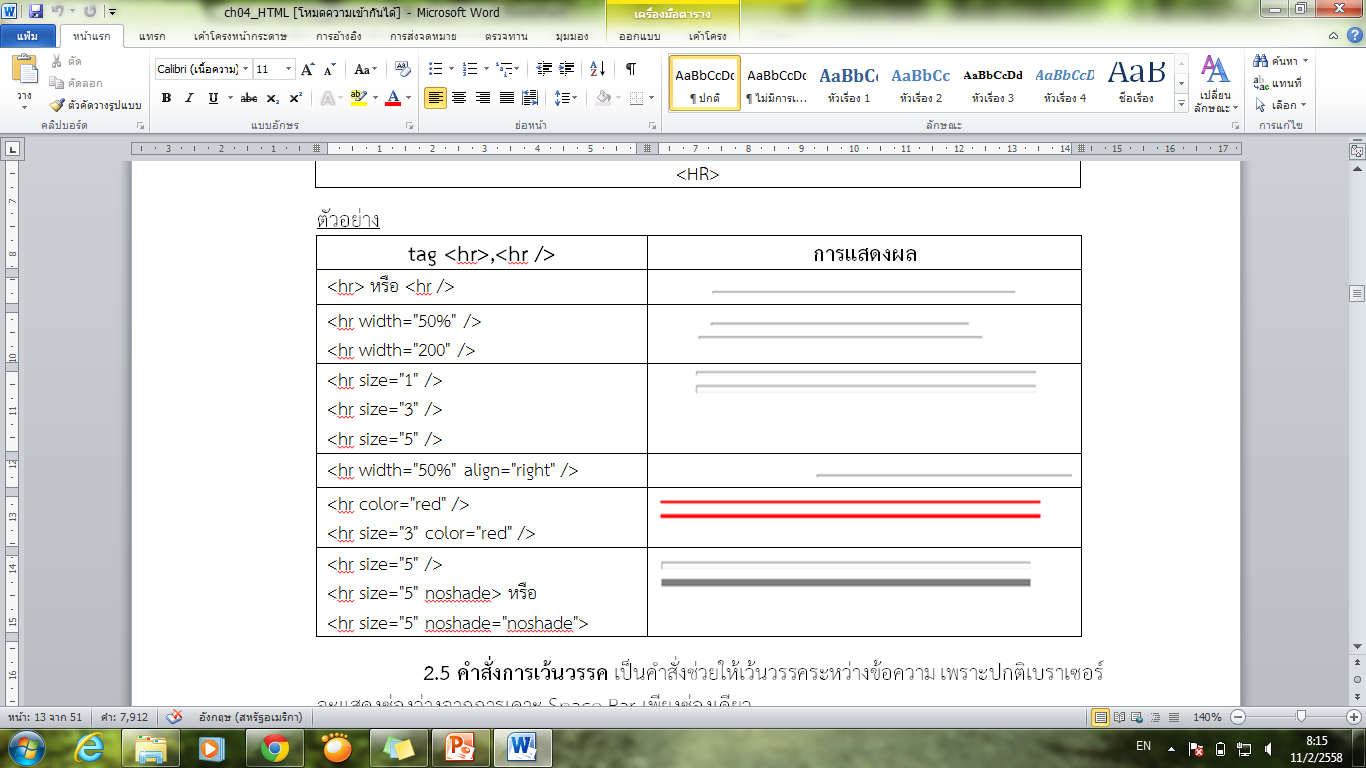 Webpage Design and Programming Workshop
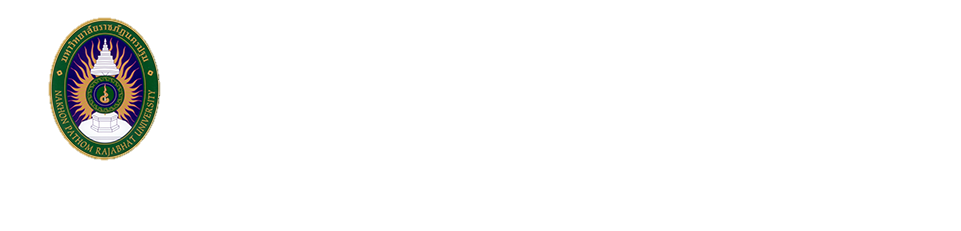 2. การจัดรูปแบบเอกสาร
การแสดงผลแบบรายการแบบมีหมายเลขกำกับ 
รูปแบบคำสั่ง
<OL value = "1" >
<LI>รายการที่ 1 
<LI>รายการที่ 2 
</OL>
Webpage Design and Programming Workshop
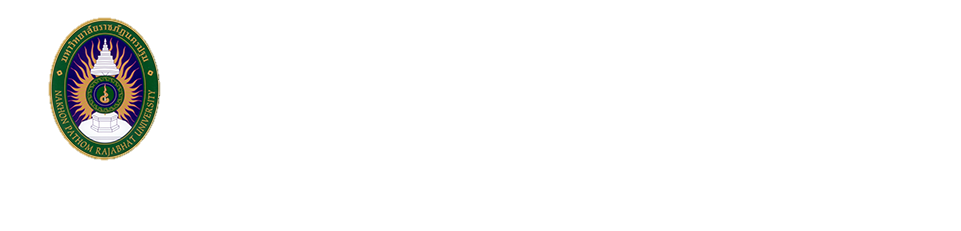 2. การจัดรูปแบบเอกสาร
การแสดงผลแบบรายการแบบมีหมายเลขกำกับ
<HTML>
<HEAD><TITLE> Order List </TITLE></HEAD>
<BODY>
<OL Type="I"> My computer in my dream
	<LI>Inter Pentium 4 processor 2.0 GHz
	<LI>RDRAM 256 MB
	<LI>Harddisk 50 GB ATA-100
	<LI>52X CD-Rom Drive
	<LI>Speakers (Labtec) 160 Watt
	<LI>Asus GeForce3 64 MB
	<LI>Creative Sound Baster
	<LI>Monitor Sony Wega 20"
</OL>
</BODY>
</HEAD>
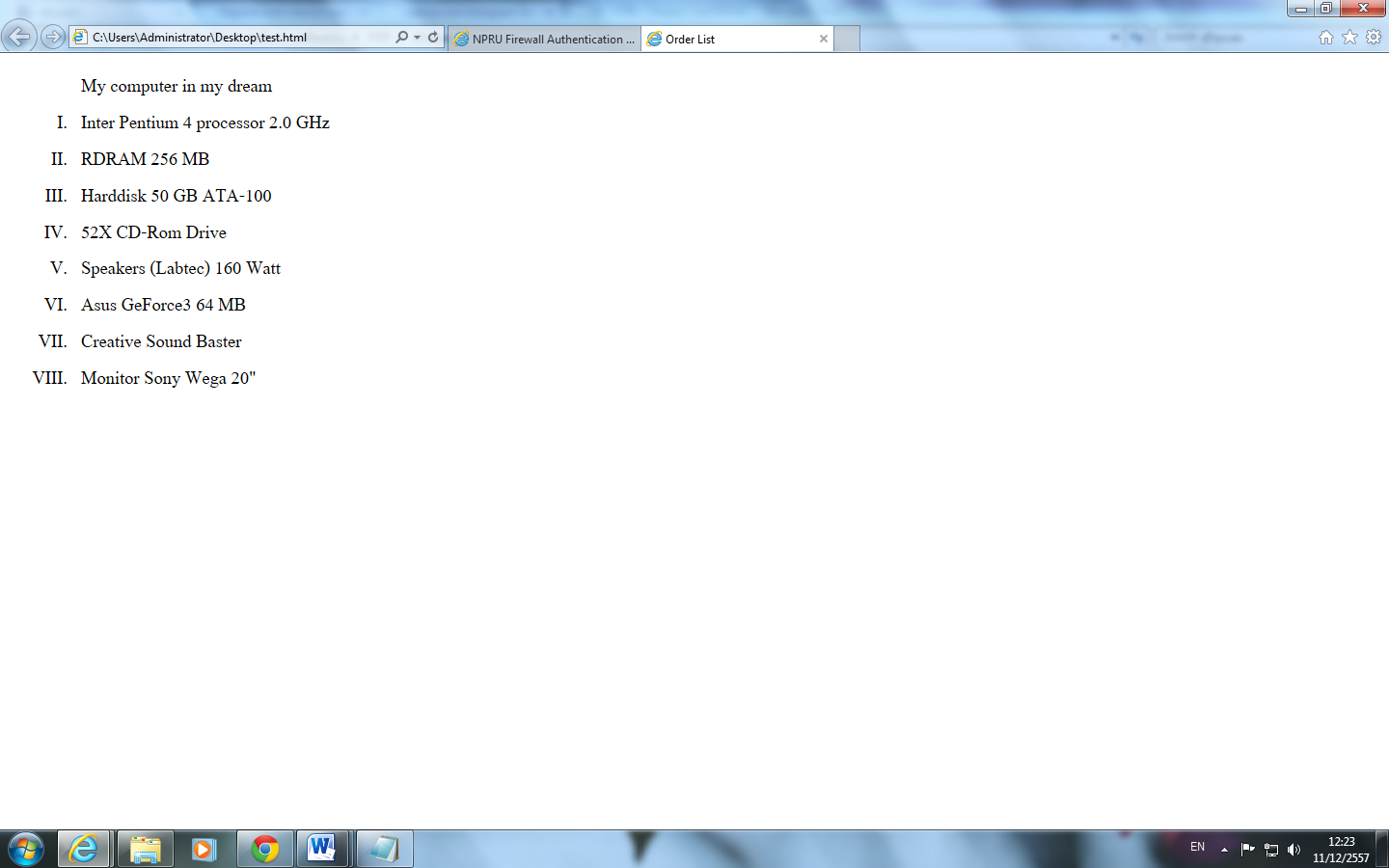 Webpage Design and Programming Workshop
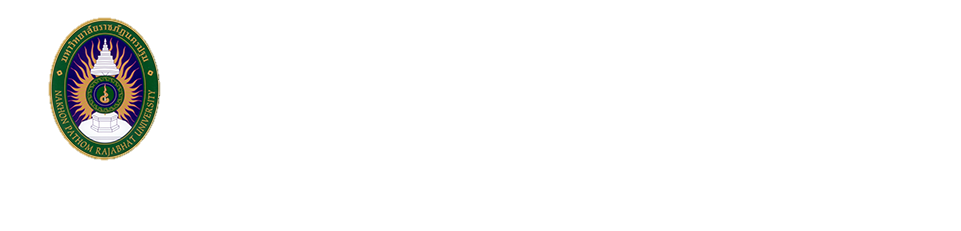 2. การจัดรูปแบบเอกสาร
การแสดงผลแบบรายการแบบมีสัญลักษณ์กำกับ
Webpage Design and Programming Workshop
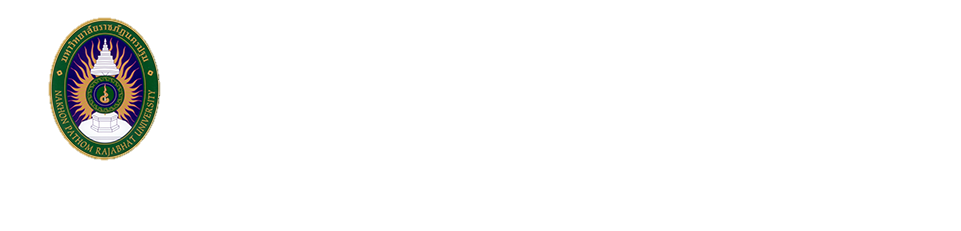 2. การจัดรูปแบบเอกสาร
การแสดงผลแบบรายการแบบมีสัญลักษณ์กำกับ
<BODY>
   <UL Type="Circle">การศึกษาวิชาพื้นฐานของคณะวิทยาศาสตร์ สาขาวิทยาการคอมพิวเตอร์ได้แก่
          <LI>วิชาการออกแบบโปรแกรม
	<UL>
	         <LI Type="Disc">(CT211)
	</UL>

          <LI>วิชาวิทยาการคอมพิวเตอร์เบื้องต้น
	<UL>
	          <LI Type="Disc">(CT105)
	</UL>

           <LI>วิชาโครงสร้างไม่ต่อเนื่อง
	<UL>
	          <LI Type="Disc">(CT203)
	</UL>
     </UL>

</BODY>
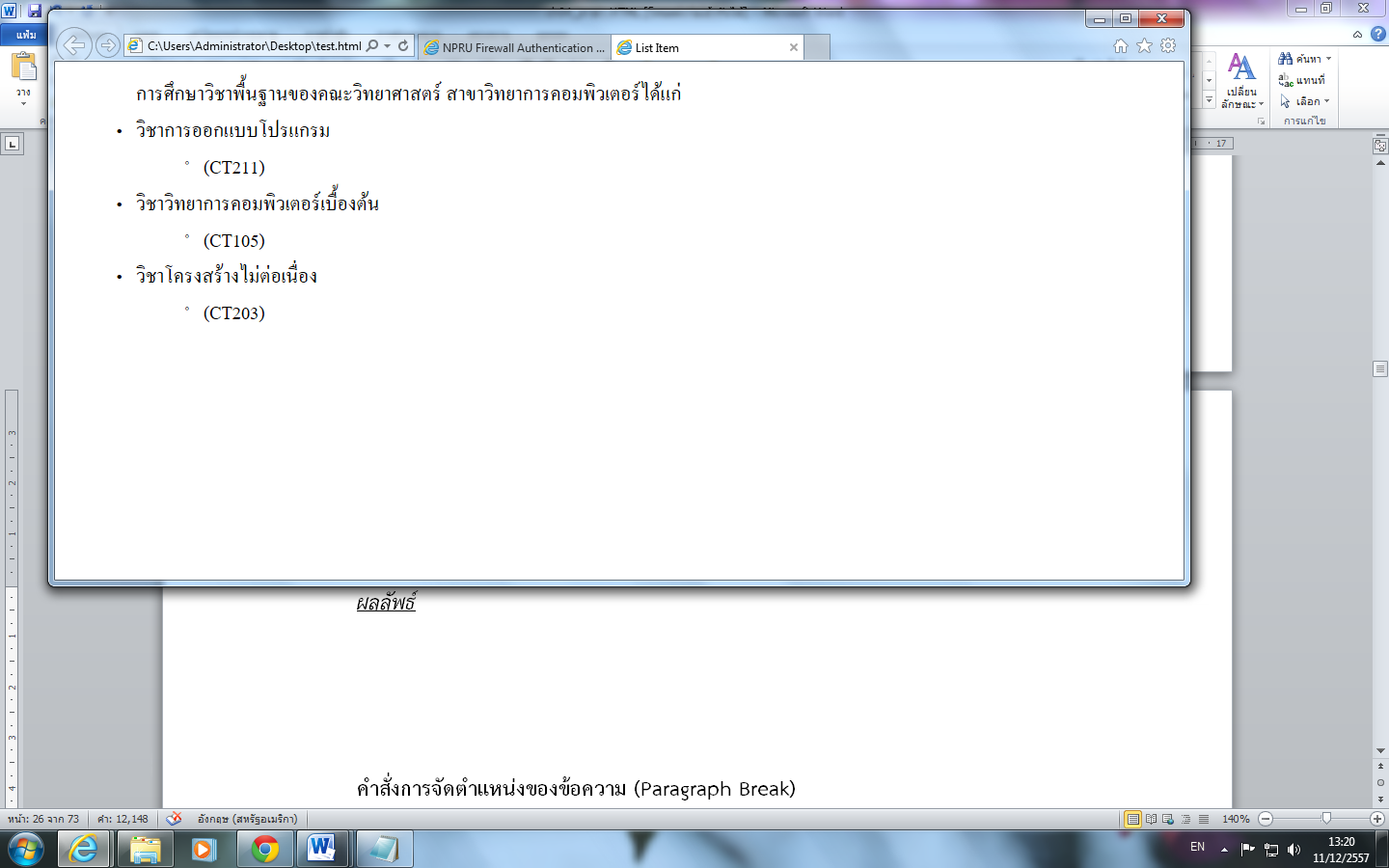 Webpage Design and Programming Workshop
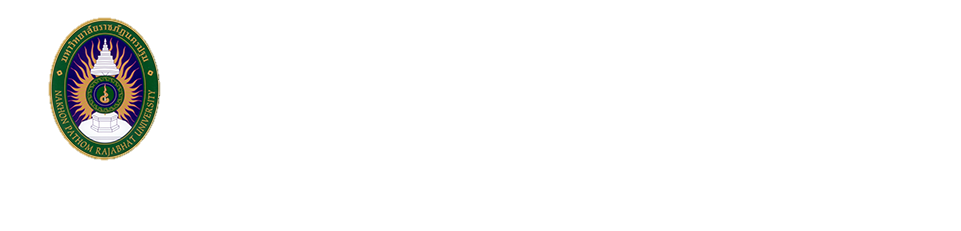 3. คำสั่งแทรกรูปภาพ
Webpage Design and Programming Workshop
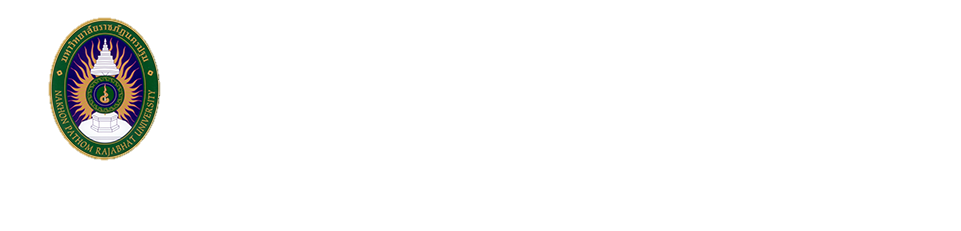 3. คำสั่งแทรกรูปภาพ
Webpage Design and Programming Workshop
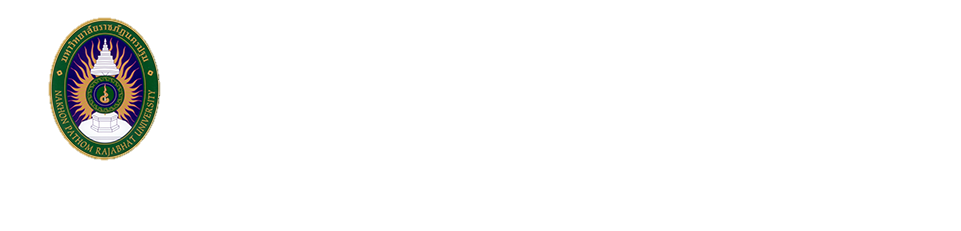 3. คำสั่งแทรกรูปภาพ
<html>
<head>
<title>คำสั่งใส่รูปภาพ </title></head>
<body>
<imgsrc="file:///C|/Users/Administrator/Desktop/picLOGO.jpg" width="851" 
height="315"/>
</body>
</html>
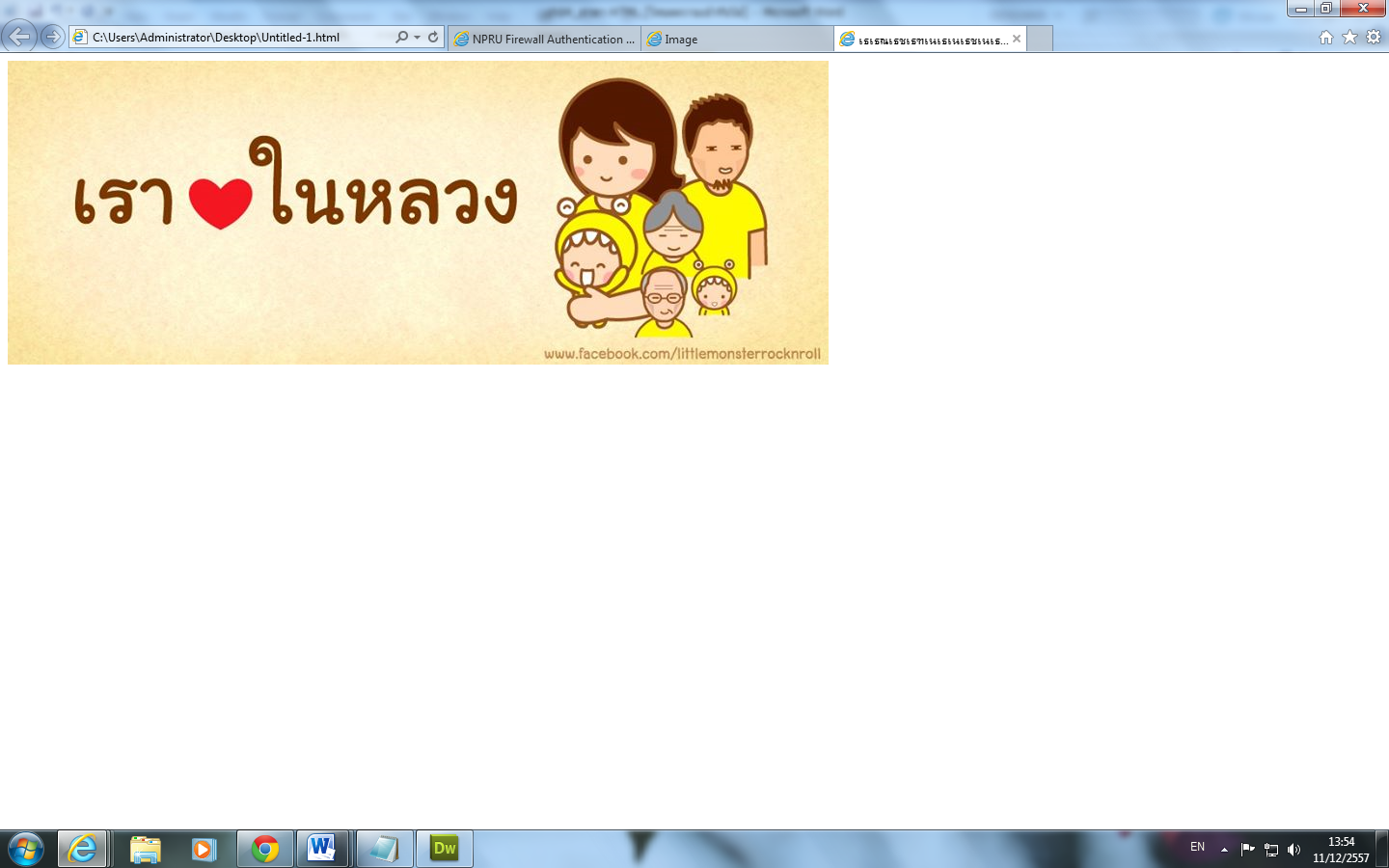 Webpage Design and Programming Workshop
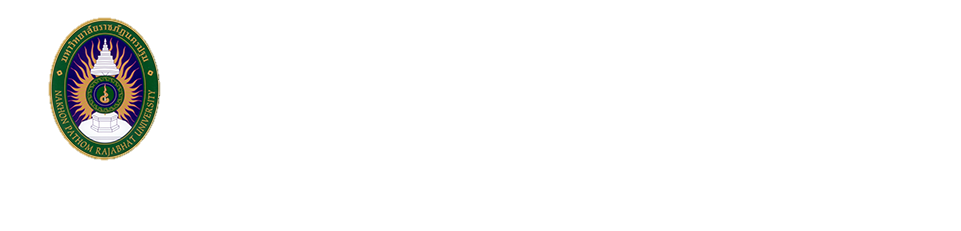 3. คำสั่งแทรกรูปภาพ
การกำหนดขนาดของรูปภาพ  
<html>
head>
<title> Insert Images : การกำหนดขนาดภาพ</title></head>
<body>
แสดงการกำหนดขนาดภาพ<br>
<imgsrc="daffy.gif"><br>
<imgsrc="daffy.gif" width="50" height="51"><br>
<imgsrc="daffy.gif" width="150" height="153"><br>
</body>
</html>
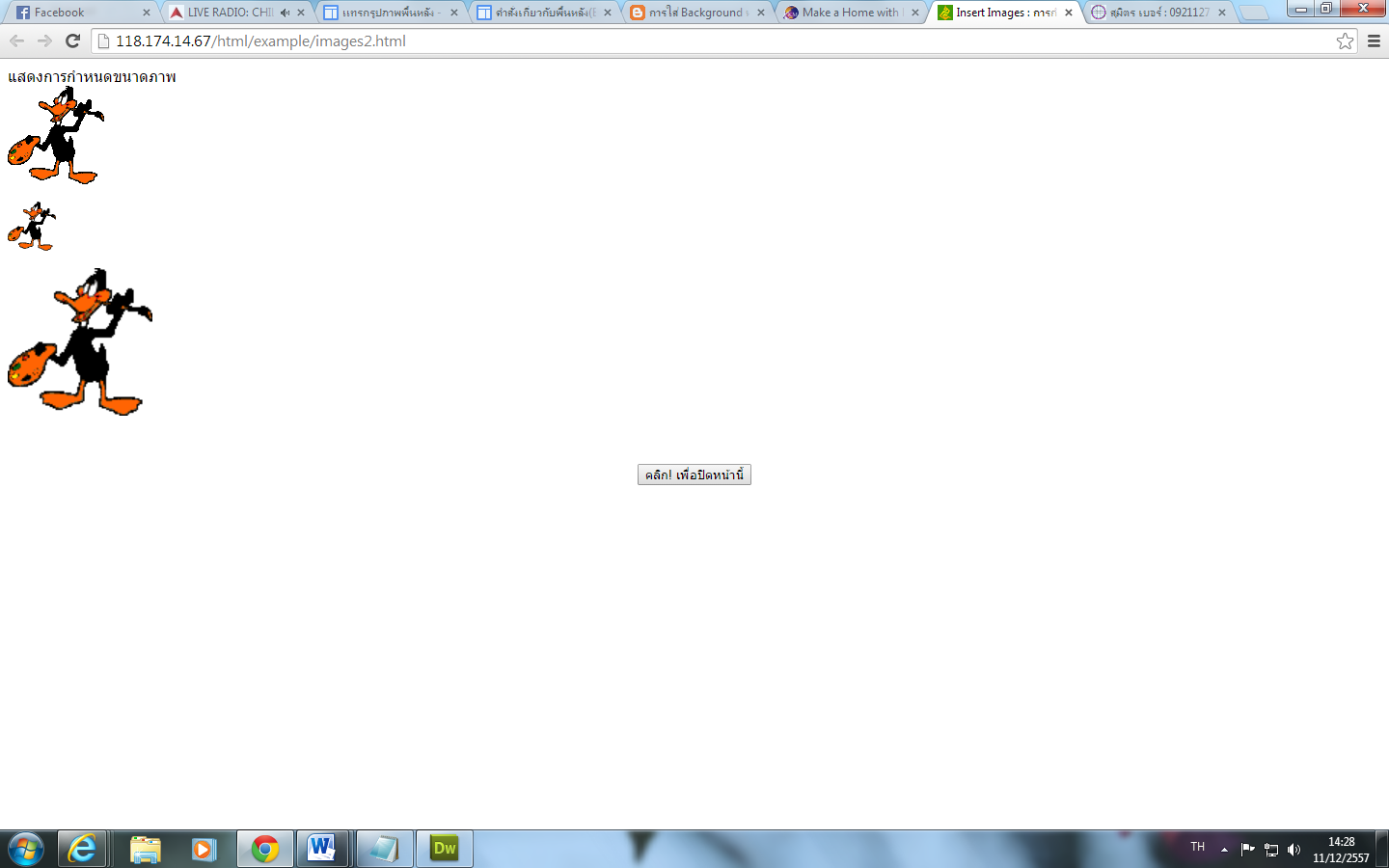 Webpage Design and Programming Workshop
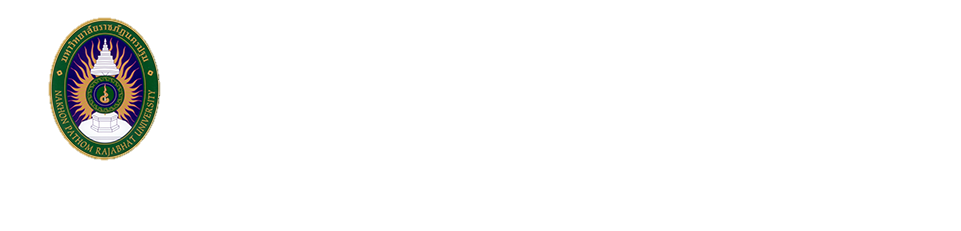 3. คำสั่งแทรกรูปภาพ
ส่วนการจัดวางตำแหน่งรูปภาพ 
<html>
<head>
<title> Insert Images :ตำแหน่งและเส้นขอบรูปภาพ </title></head>
<body>
<div align="center">ตำแหน่งและเส้นขอบรูปภาพ<br>
<imgsrc="kerokero.gif" border="3">
</div>
</body>
</html>
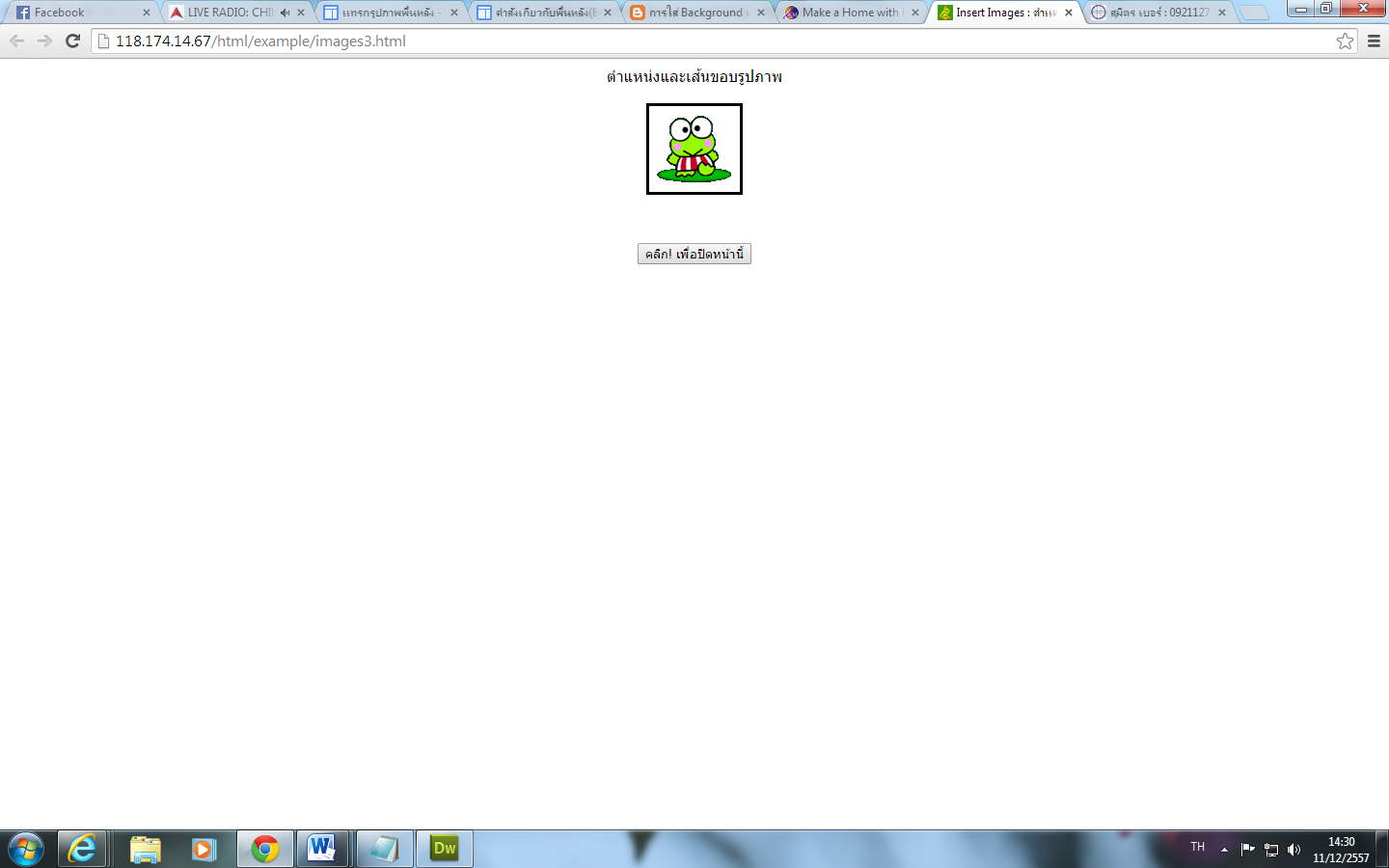 Webpage Design and Programming Workshop
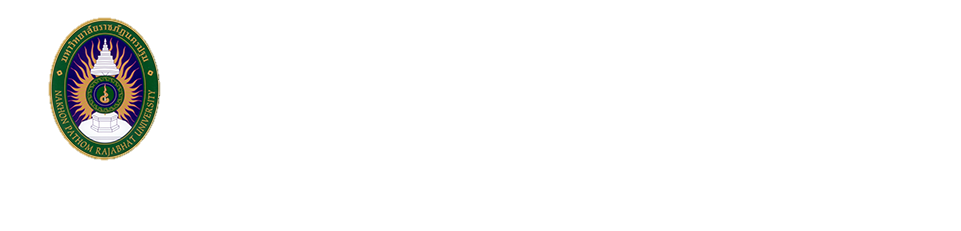 3. คำสั่งแทรกรูปภาพ
คำสั่งที่นำรูปภาพมาเป็นพื้นหลัง 
รูปแบบคำสั่ง


background		คือการกำหนดรูปภาพ 
bgproperties fixed 		คือการกำหนดให้รูปภาพคงที่
<body background="ชื่อรูปภาพที่มีนามสกุลเป็น .gif หรือ .jpg" bgproperties=fixed>
Webpage Design and Programming Workshop
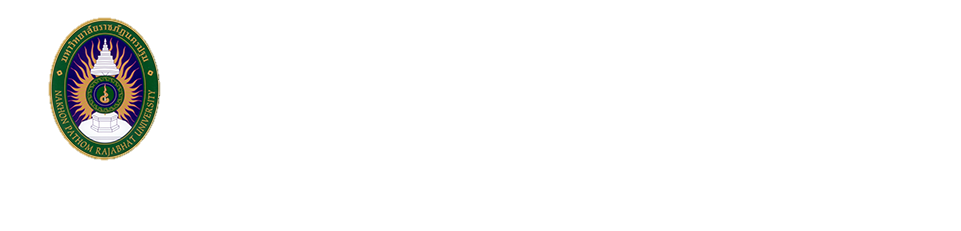 3. คำสั่งแทรกรูปภาพ
คำสั่งที่นำรูปภาพมาเป็นพื้นหลัง 
<html>
<head>
<title> คำสั่งที่นำรูปภาพมาเป็นพื้นหลัง </title></head>
<body background="bgimage.gif">
	ข้อความที่แสดงในส่วนเนื้อหา
....................................
..........................
</body>
</html>
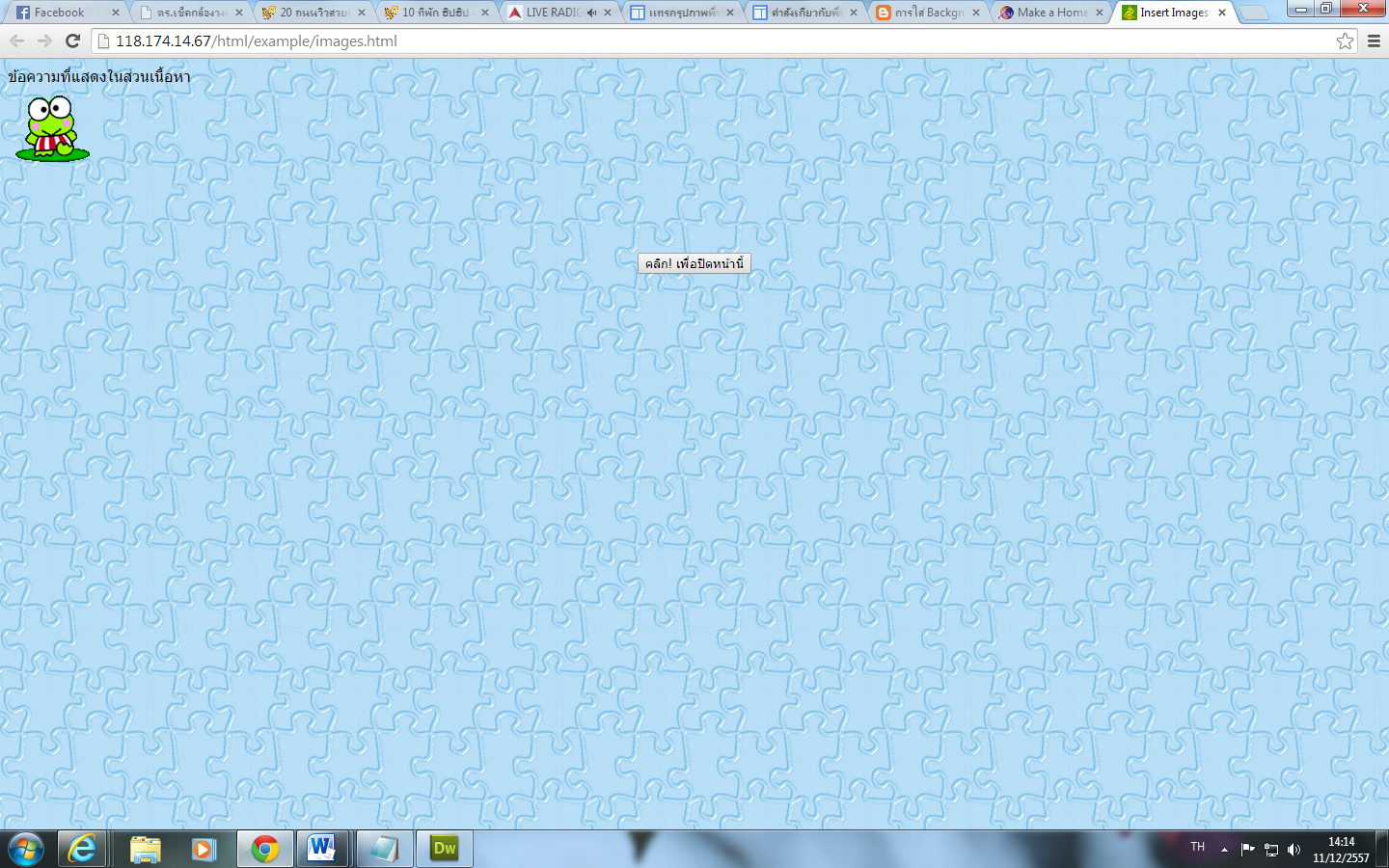 Webpage Design and Programming Workshop
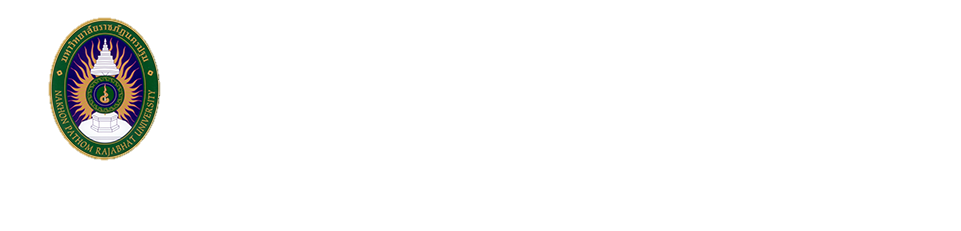 3. คำสั่งแทรกรูปภาพ
คำสั่งที่นำรูปภาพมาเป็นพื้นหลัง 
รูปแบบคำสั่ง


background		คือการกำหนดรูปภาพ 
bgproperties fixed 		คือการกำหนดให้รูปภาพคงที่
<body background="ชื่อรูปภาพที่มีนามสกุลเป็น .gif หรือ .jpg" bgproperties=fixed>
Webpage Design and Programming Workshop
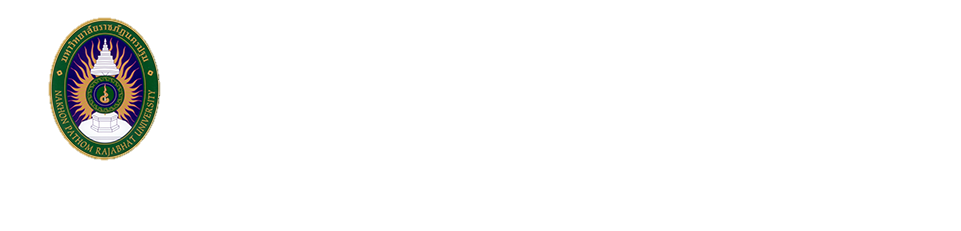 4. คำสั่งการเชื่อมโยงลิงค์ (Links)
การลิงค์ภายในเว็บเพจเดียวกัน


การเชื่อมโยงนอกเว็บไซต์


การเชื่อมโยงแบบอีเมล์
<A HREF="table.html" >................</A>
<a href="http://URLที่ต้องการจะเชื่อมโยงไป">.................</a>
<a href = “mailto:ชื่อ E-mail address”>................</a>
Webpage Design and Programming Workshop
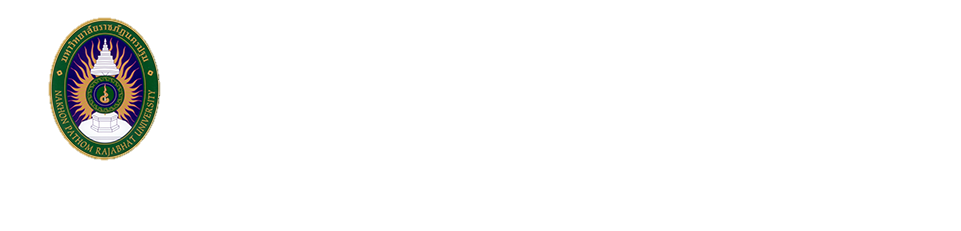 4. คำสั่งการเชื่อมโยงลิงค์ (Links)
การเชื่อมโยงแบบ Download




การเชื่อมโยงไฟล์ด้วยรูปภาพ
<a href=“URL/filename.ppt”>ไฟล์เอกสารนำเสนอ เรื่อง....</a>
<a href=“URL/filename.doc”>ไฟล์เอกสารนำเสนอ เรื่อง....</a>
<a href=“URL/filename.xls”>ไฟล์เอกสารนำเสนอ เรื่อง....</a>
<a href=“URL/filename.pdf”>ไฟล์เอกสารนำเสนอ เรื่อง....</a>
<a href="ไฟล์ที่มีนามสกุล .html">
<imgsre="ชื่อไฟล์รูปภาพ .gif หรือ .jpg" alt="การเชื่อมโยงโดยรูปภาพ"></a>
Webpage Design and Programming Workshop
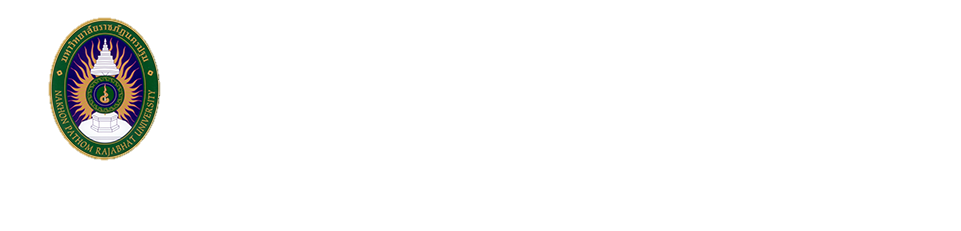 5. การสร้างตาราง
โครงสร้างของตาราง
Webpage Design and Programming Workshop
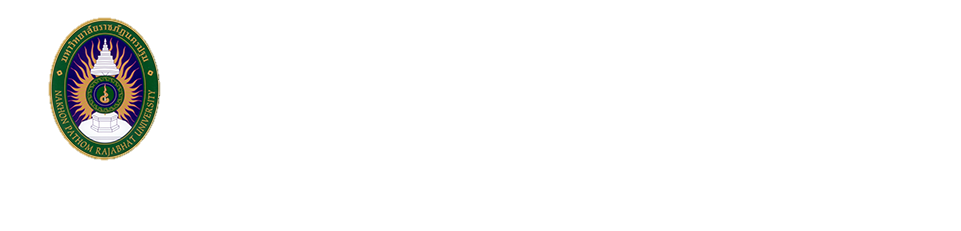 5. การสร้างตาราง
Attributes ในการสร้างตาราง
Webpage Design and Programming Workshop
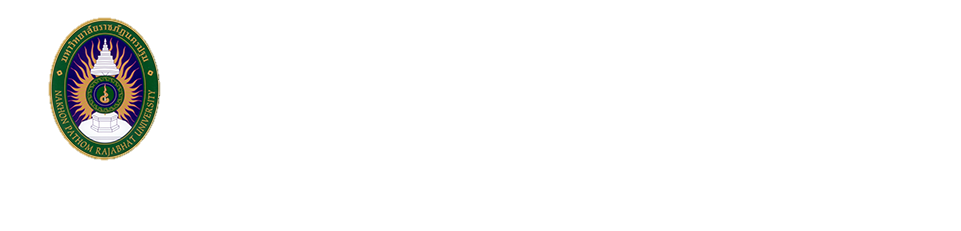 5. การสร้างตาราง
การสร้างตาราง
<TABLE>
	<TR>
		<TD>ช่องที่ 1</TD>
		<TD>ช่องที่ 2</TD>
	</TR>
	<TR>
		<TD>ช่องที่ 3</TD>
		<TD>ช่องที่ 4</TD>
	</TR>
</TABLE>
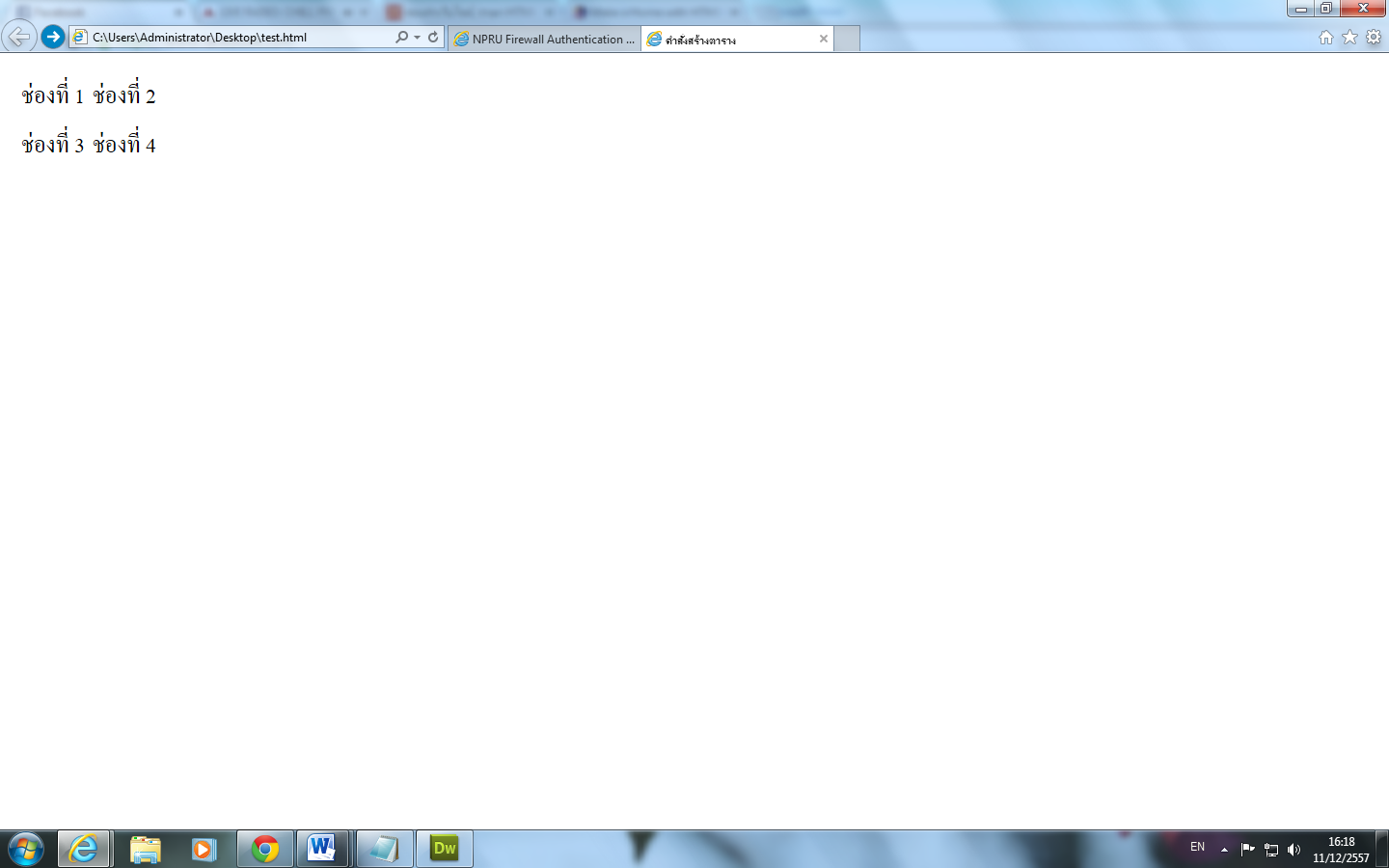 Webpage Design and Programming Workshop
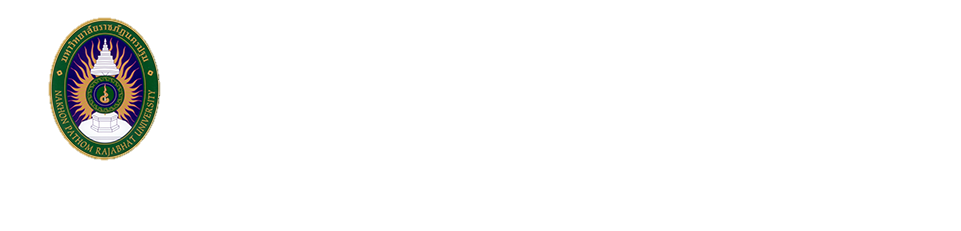 5. การสร้างตาราง
การกำหนดเส้นของตาราง
<TABLE BORDER="ค่าตัวเลข” BORDERCOLOR="#RGB หรือชื่อสี” >
	<CAPTION>ข้อความ</CAPTION>
	<TR>
		<TH>.........</TH>
		<TH>.........</TH>
	</TR>
	<TR>
		<TD>.........</TD>
		<TD>.........</TD>
	</TR>
	<TR>
		<TD>.........</TD>
		<TD>.........</TD>
	</TR>
<TABLE>
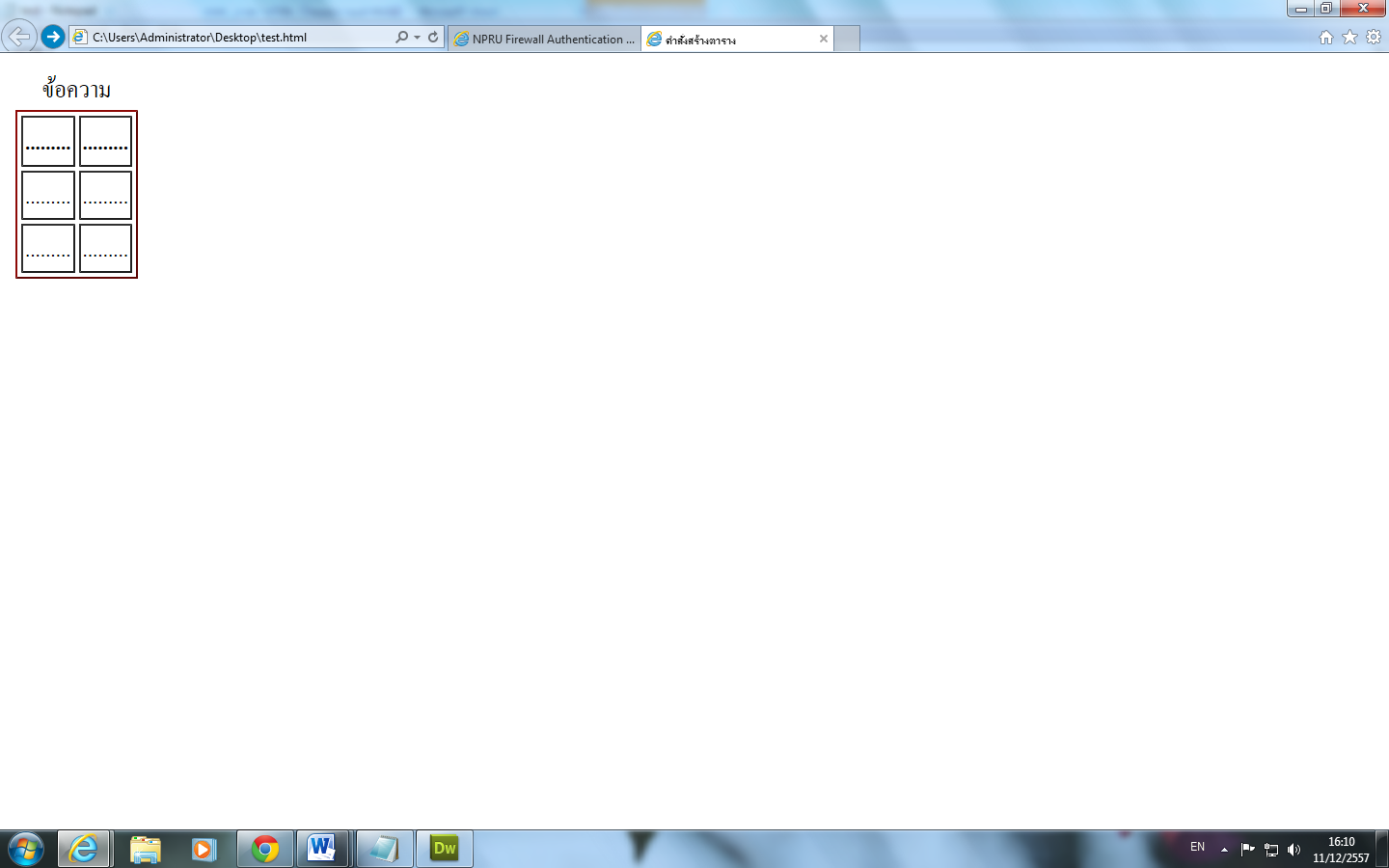 Webpage Design and Programming Workshop
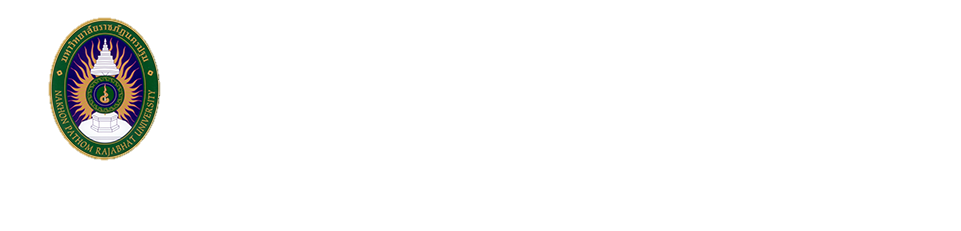 5. การสร้างตาราง
การกำหนดเส้นของตาราง
<TABLE BORDER="1">
      <TR>
	<TD>ช่องที่ 1</TD><TD>ช่องที่ 2</TD>
      </TR>
      <TR>
	<TD>ช่องที่ 3</TD><TD>ช่องที่ 4</TD>
      </TR>
</TABLE>
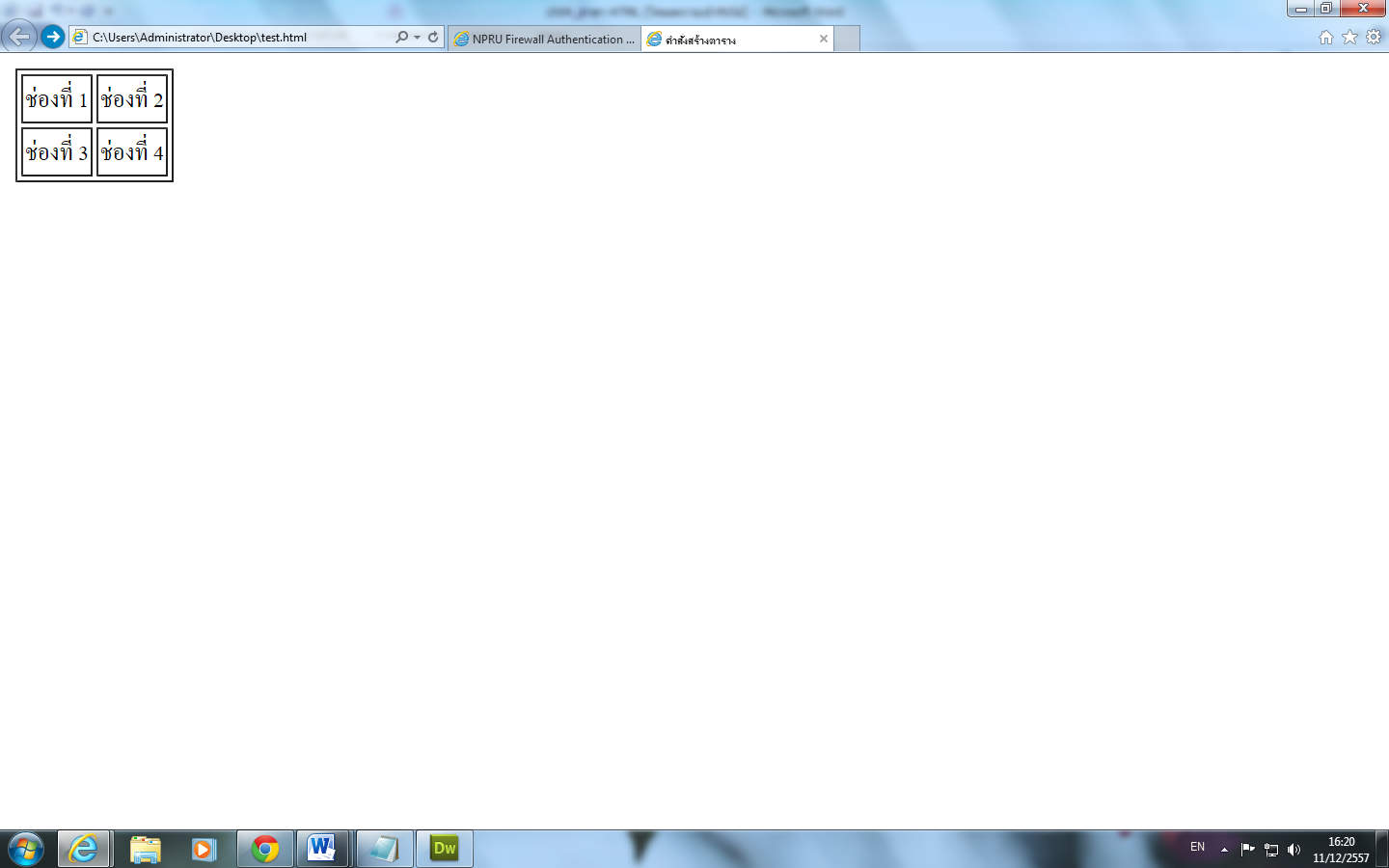 Webpage Design and Programming Workshop
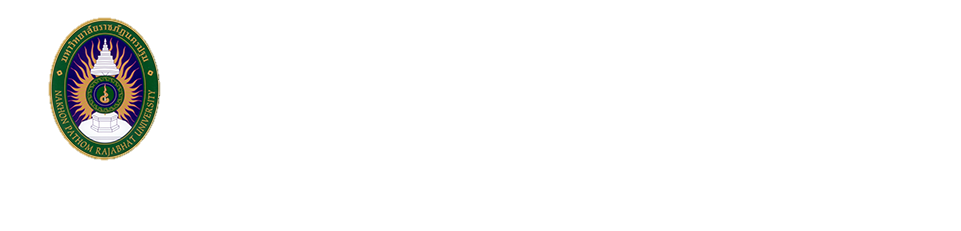 5. การสร้างตาราง
กำหนดความกว้างและความสูงของตาราง
<TABLE BORDER="1" WIDTH="90%">
	<TR>
	          <TD>ช่องที่ 1</TD><TD>ช่องที่ 2</TD>
	</TR>
	<TR>
	          <TD>ช่องที่ 3</TD><TD>ช่องที่ 4</TD>
	</TR>
      </TABLE>
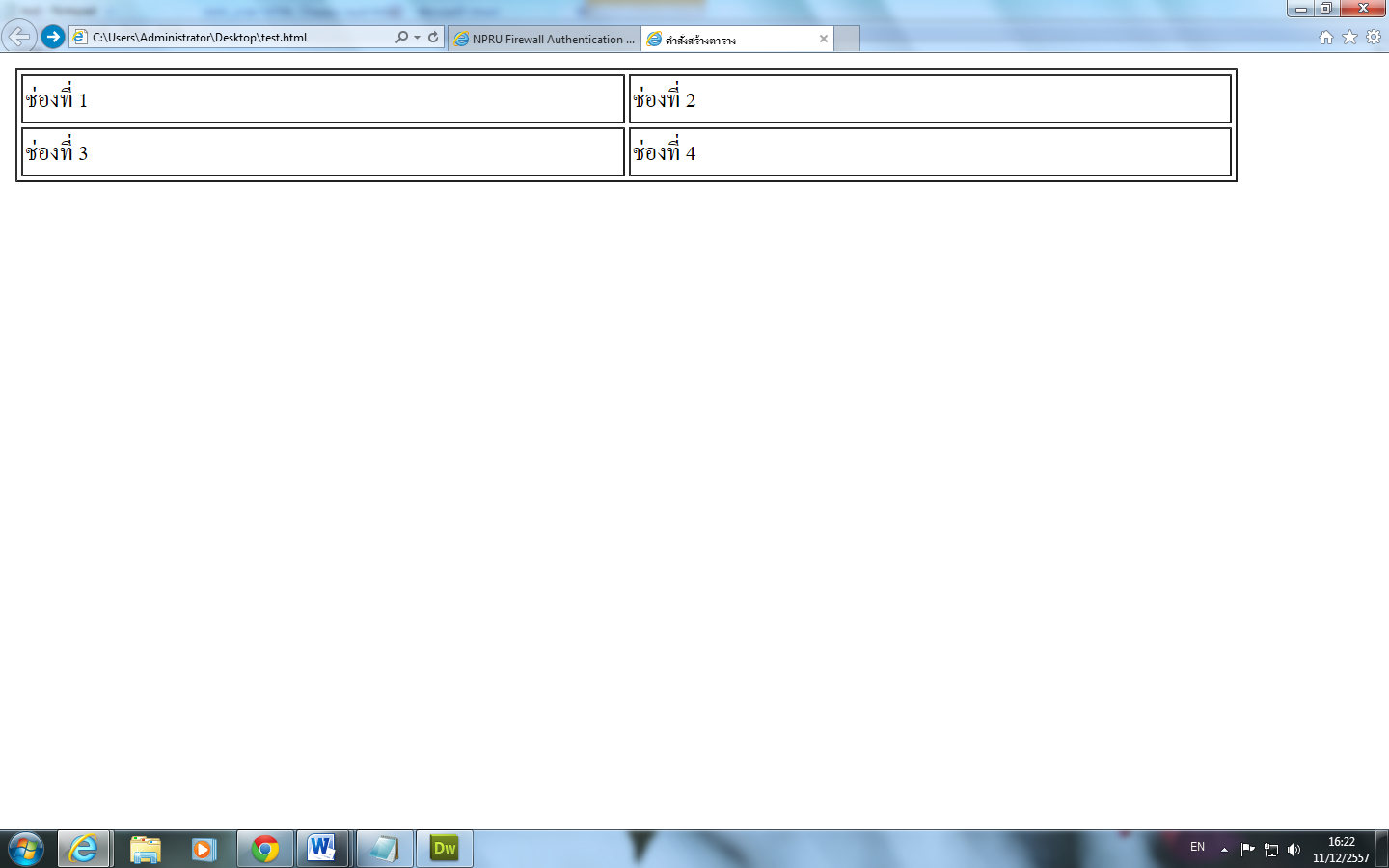 Webpage Design and Programming Workshop
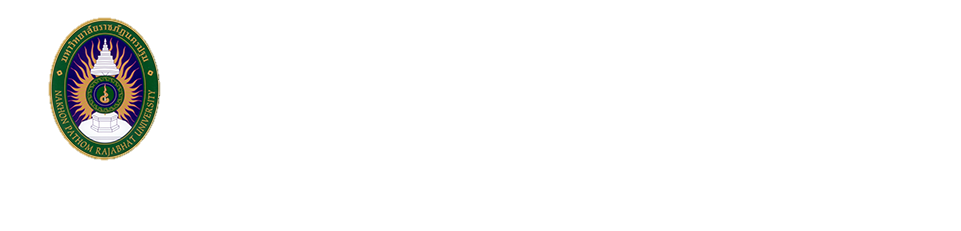 5. การสร้างตาราง
การกำหนดการจัดวางข้อความ
<TABLE BORDER="1" WIDTH="95%" HEIGHT="100">
     <TR>
	<TD align="left" valign="top">ซ้ายบน</TD>
	<TD align="right" valign="middle">ขวากลาง</TD>
     </TR>
     <TR>
	<TD align="center" valign="bottom">กลางล่าง</TD>
	<TD align="right" valign="top">ขวาบน</TD>
     </TR>
</TABLE>
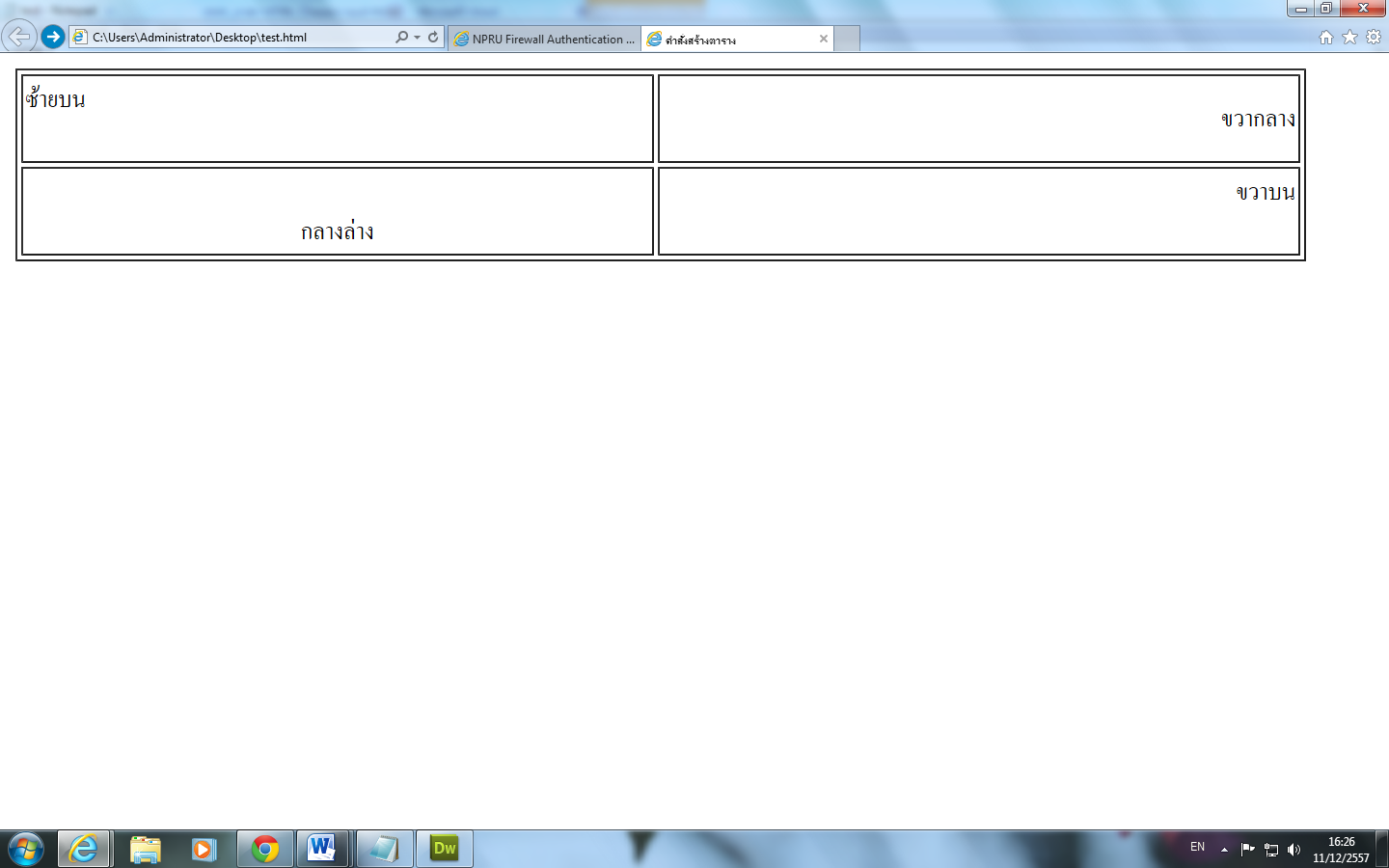 Webpage Design and Programming Workshop
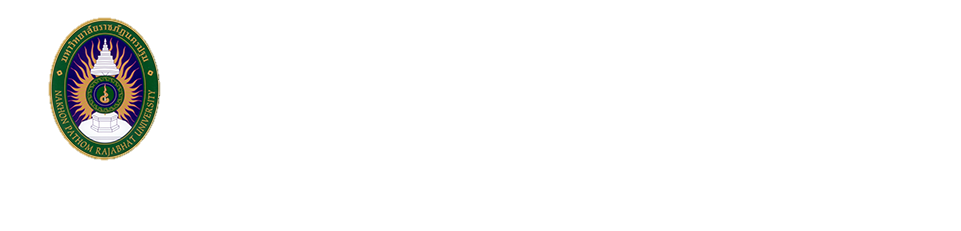 5. การสร้างตาราง
การแทรกภาพในตาราง
<TABLE BORDER="1">
     <TR>
	<TD> <IMG SRC="kerokero.gif"> </TD>
	<TD> รูปด้านข้างนี้คือ กบเคโระ </TD>
     </TR>
</TABLE>
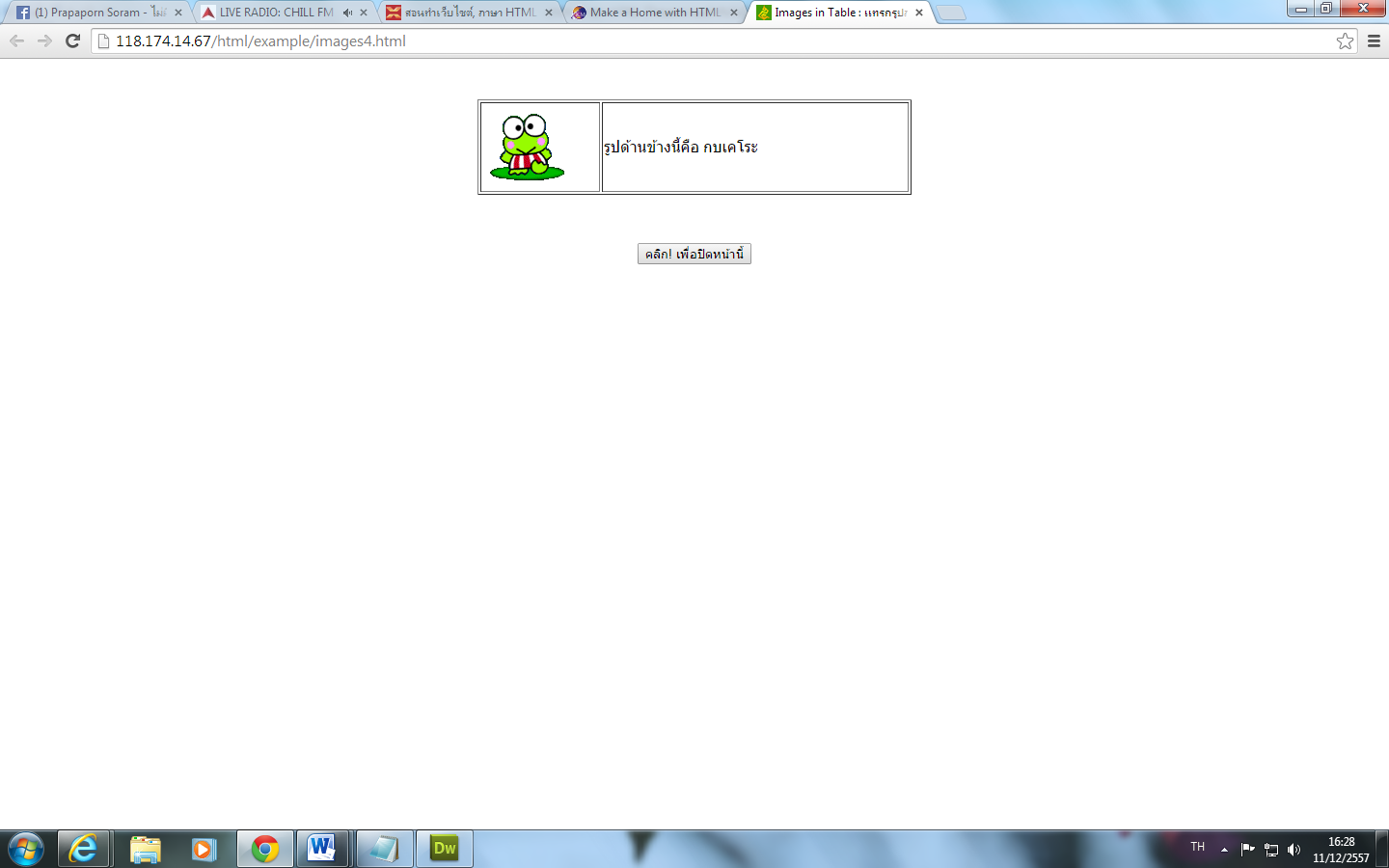 Webpage Design and Programming Workshop
การสร้างฟอร์ม
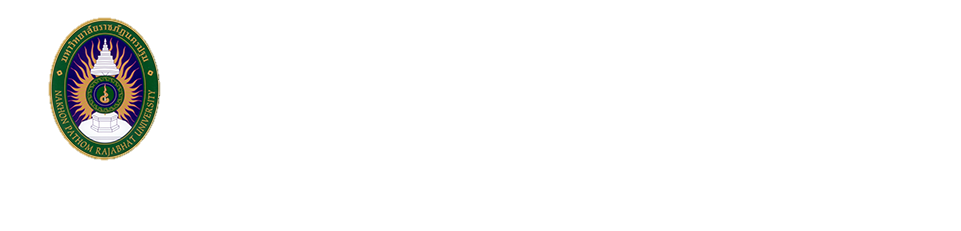 6. การสร้างฟอร์ม
คำสั่ง
<form name="form_name" method="get/post" action="url" target="window name">  ….....  </form>
Webpage Design and Programming Workshop
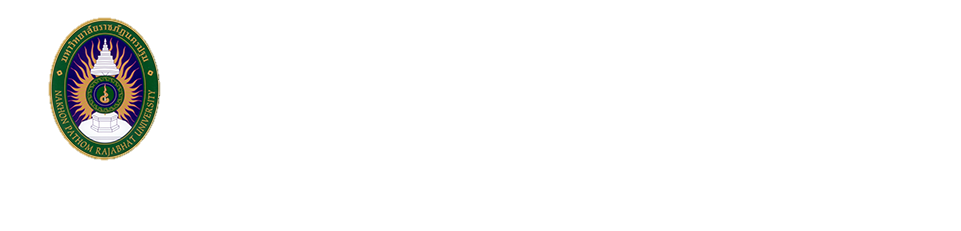 6. การสร้างฟอร์ม
6.1 Text Fields 
	ช่องรับข้อมูลประเภท Text จะมีลักษณะเป็นช่องรับข้อมูล ขนาดบรรทัดเดียว โดยที่ผู้ใช้สามารถพิมพ์ตัวอักษรเข้าไป




size="number" 		ความกว้างของช่องกรอกข้อมูล
maxlengt="number" 	จำนวนตัวอักษรสูงสุดที่กรอกได้
disabled lock 		ไม่ให้ช่องกรอกข้อมูลใช้งานได้
readonly		ให้ช่องกรอกข้อมูลอ่านได้อย่างเดียว กรอกข้อมูลไม่ได้
<form>
<input type="text" name="ชื่อช่องกรอกข้อมูล" value="ข้อมูล" size="number" maxlength="number" disabled readonly />
</form>
Webpage Design and Programming Workshop
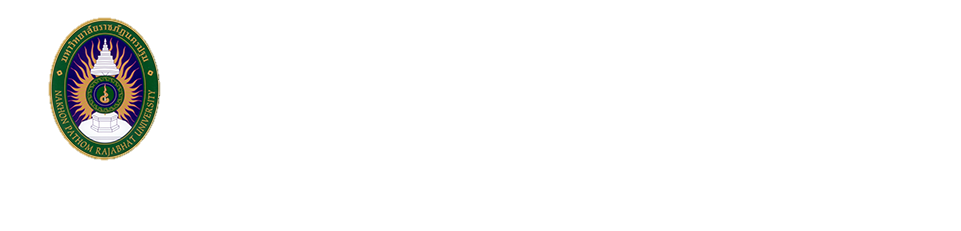 6. การสร้างฟอร์ม
6.2 Checkbox 
	จะแสดงผลตัวเลือกทั้งหมดที่เรากำหนดไว้ โดยจะแสดงช่องทำเครื่องหมายรูปสี่เหลี่ยมอยู่หน้าตัวเลือก
<form>

        <input type="checkbox" name="ชื่อ checkbox" value="ค่าข้อมูล" checked>

</form>
Webpage Design and Programming Workshop
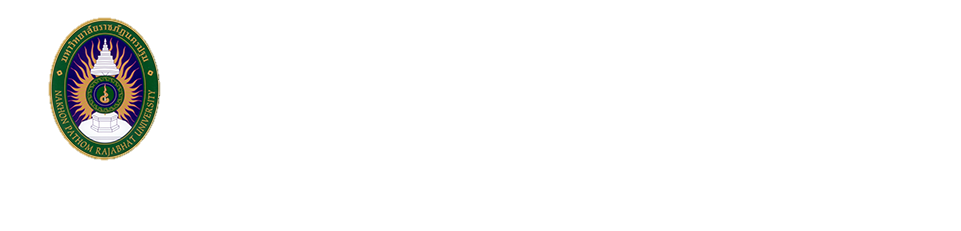 6. การสร้างฟอร์ม
6.2 Checkbox
<input type="checkbox" name="selection1" value="Yes" checked="checked" /> Selection 1
<input type="checkbox" name="selection2" value="Yes" /> Selection 2
<input type="checkbox" name="selection3" value="Yes" /> Selection 3
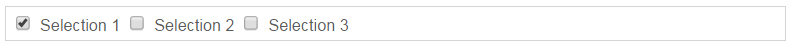 Webpage Design and Programming Workshop
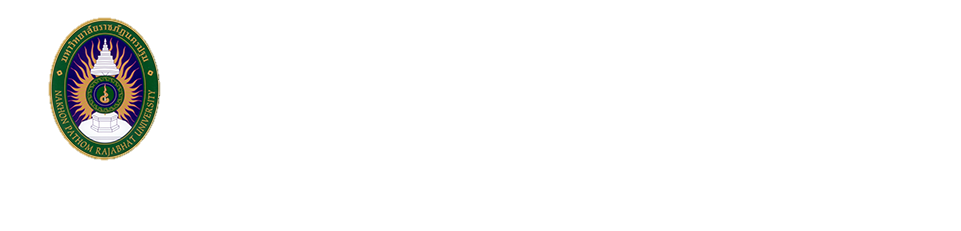 6. การสร้างฟอร์ม
6.3 Radio 
	จะแสดงผลตัวเลือกทั้งหมดที่เรากำหนดไว้ โดยจะแสดงช่องทำเครื่องหมายเป็นรูปวงกลม



ตัวอย่าง
<form>
<input type="radio" name="ชื่อ radio" value="ค่าข้อมูล"checked="checked" />
</form>
<input type="radio" name="sex" value="M" checked="checked" />
<input type="radio" name="sex" value="F" /> Female
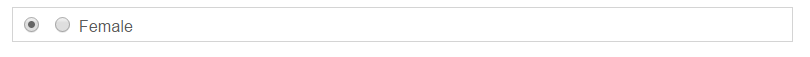 Webpage Design and Programming Workshop
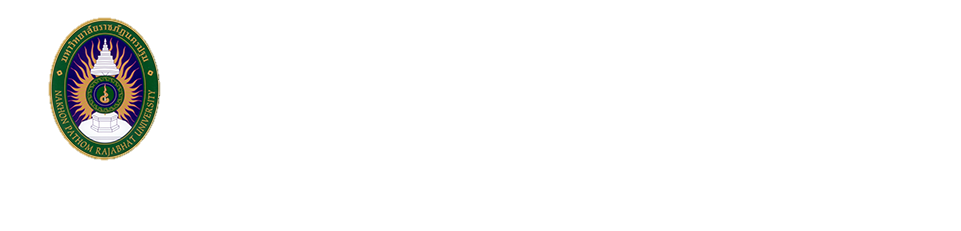 6. การสร้างฟอร์ม
6.4 Password 
	จะเป็นคำสั่งที่มีลักษณะการแสดงผลแบบบรรทัดเดียว แต่เป็นการแสดงผลแบบ PASSWORD จะเป็นดอกจัน (*)




SIZE 		เป็นการกำหนดความกว้างของ Textbox 
MAXLENGTH	เป็นการกำหนดค่าที่จะแสดงผล Textbox
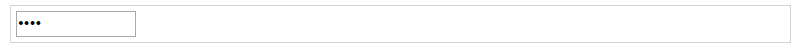 <form>

<input type="password" name="ชื่อ input password" value="ค่าข้อมูล" size="number" maxlength="number" />

</form>
<input type="password" name="txt_passw" value="1234" size="10" maxlength="30" />
Webpage Design and Programming Workshop
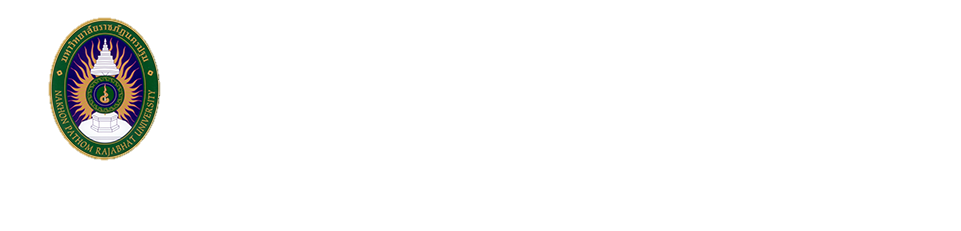 6. การสร้างฟอร์ม
6.5 File upload
	


ตัวอย่าง
<FORM>
<INPUT TYPE="FILE" NAME="ชื่อ" INPUT FILE" VALUE="ค่าข้อมูล" SIZE="NUMBER" MAXLENGTH="NUMBER" />
</FORM>
<INPUT TYPE="FILE" NAME="FILENAME" SIZE="30" />
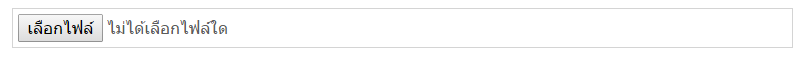 Webpage Design and Programming Workshop
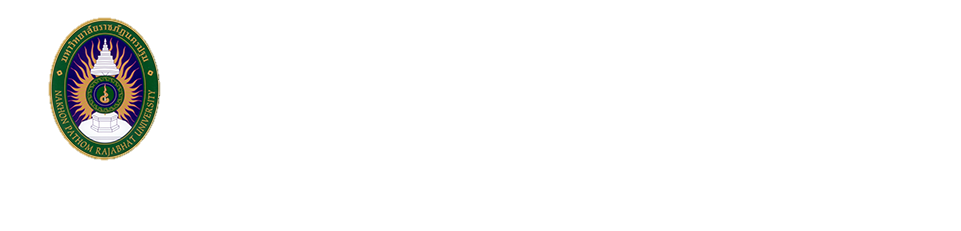 6. การสร้างฟอร์ม
6.6 Button 
	คือการกำหนดให้แอตทริบิวต์ Type มีค่าเป็น Button นอกจากนี้ต้องกำหนดชื่อที่ต้องการให้ปรากฏบนปุ่มด้วย ไม่เช่นนั้นบนปุ่มจะไม่มีชื่อใด ๆ ปรากฏเลย
	


ตัวอย่าง
<form>
<input type="button" name="ชื่อ button" value="ค่าข้อมูล" />
</form>
<input type="button" name="cancel" value="Cancel" />
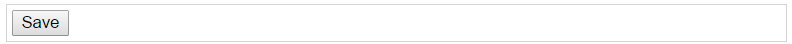 Webpage Design and Programming Workshop
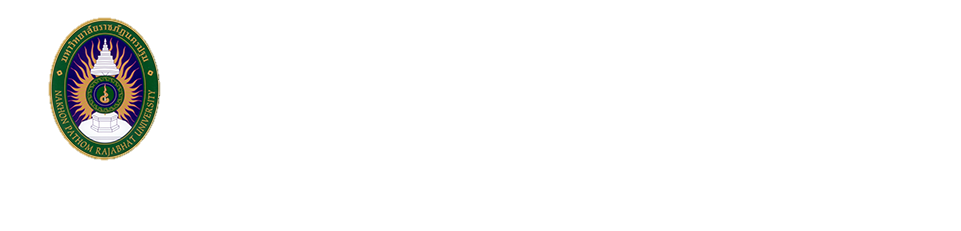 6. การสร้างฟอร์ม
6.7 Submit 
	คำสั่งนี้จะทำหน้าที่ส่งข้อมูลแบบฟอร์มสอบถาม ไปยังเซอร์ฟเวอร์ของเราเพื่อทำการประมวลผลข้อมูล การแสดงผลในคำสั่งนี้จะแสดงผลเป็นลักษณะปุ่ม โดยมีการกำหนดค่าที่จะแสดงบนปุ่มที่ VALUE
	

ตัวอย่าง
<input type="button" name="cancel" value="Cancel" />
<input type="button" name="save" value="Save" />
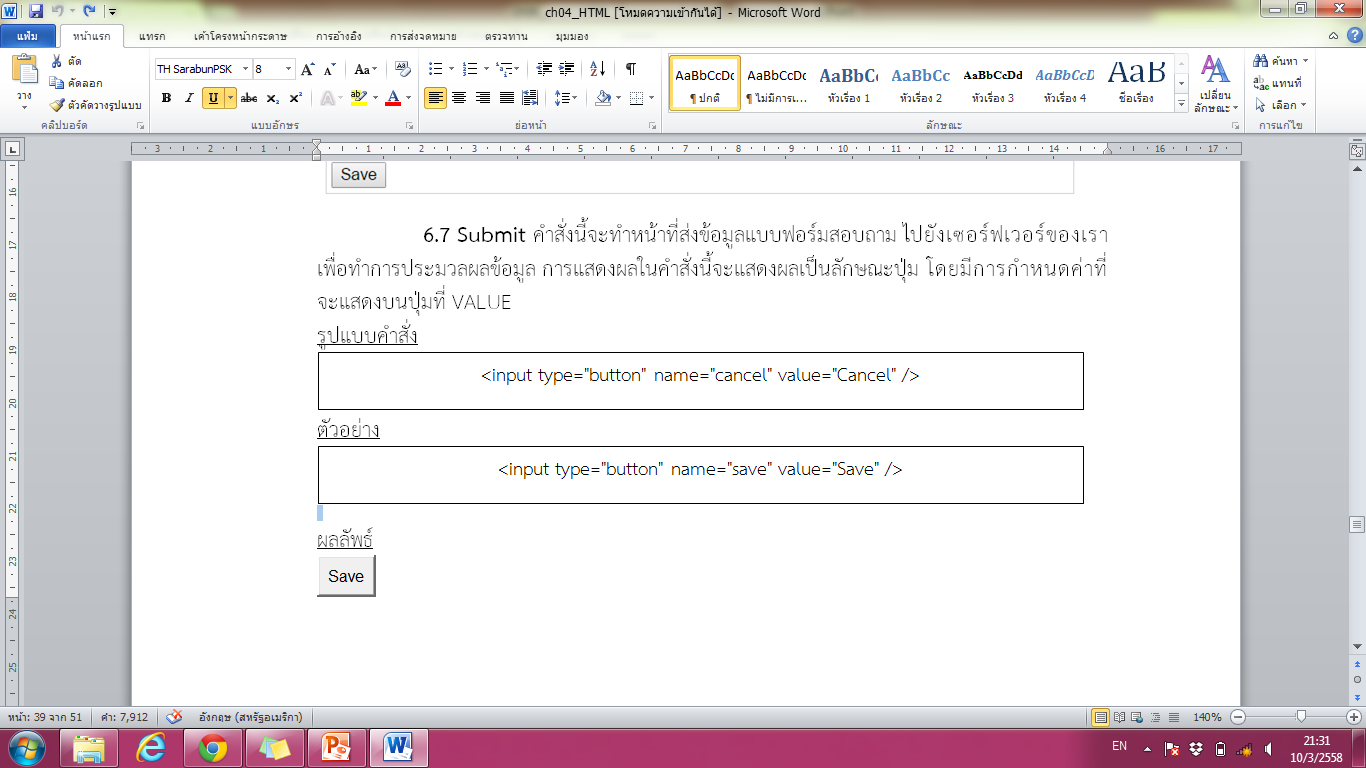 Webpage Design and Programming Workshop
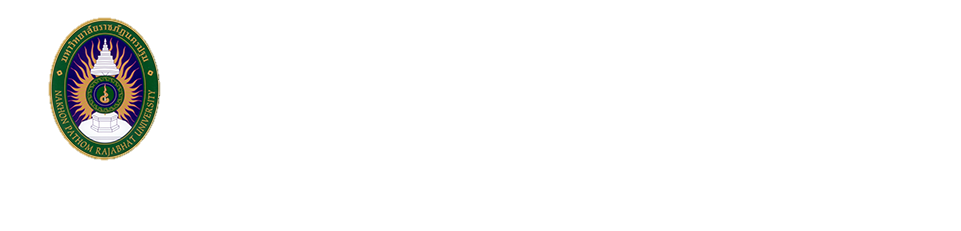 6. การสร้างฟอร์ม
6.8 Reset 
	คำสั่งจะทำหน้าที่ในการยกเลิกข้อมูลต่าง ๆ ที่ทำการป้อนลงในแบบฟอร์ม เพื่อทำการป้อนข้อมูลลงในแบบฟอร์มใหม่ การแสดงผลในคำสั่งนี้จะแสดงผลเป็นลักษณะปุ่ม 	



ตัวอย่าง
<form>
<input type="button" name="ชื่อ button" />
</form>
<input type="reset" name="Clear" />
Webpage Design and Programming Workshop
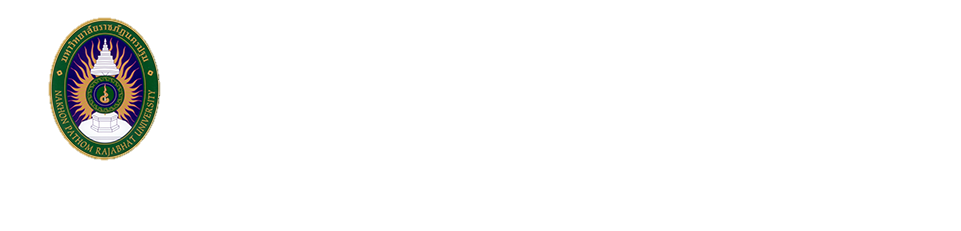 6. การสร้างฟอร์ม
6.9 Select เป็นคำสั่งที่ใช้สำหรับสร้างตัวเลือกที่อยู่ในกรอบตัวเลือก







- size 		จำนวนตัวเลือกที่ให้มองเห็น
- multiple 	ให้ผู้ใช้งานเลือกหลายตัวเลือกได้ โดยกดปุ่ม ctrl
<FORM>

<SELECT NAME="ชื่อ SELECT" SIZE="5" MULTIPLE>
<OPTION VALUE="1" SELECTED="SELECTED">OPTION 1</OPTION>
<OPTION VALUE="2">OPTION 2</OPTION>
<OPTION VALUE="3">OPTION 3</OPTION>
<OPTION VALUE="4">OPTION 4</OPTION>
<OPTION VALUE="5">OPTION 5</OPTION>
</SELECT>

</FORM>
Webpage Design and Programming Workshop
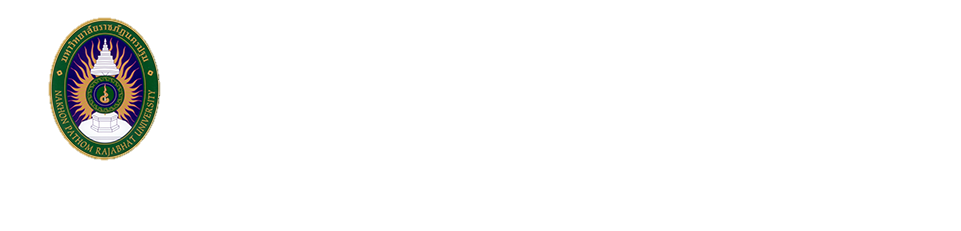 6. การสร้างฟอร์ม
6.10 Textarea 
	คำสั่งนี้จะเป็นการกำหนดการสร้างกรอบป้อนข้อมูลแบบหลายบรรทัด โดยในที่นี้จะมีคุณสมบัติในการกำหนดความกว้าง และความสูงของกรอบป้อนข้อความคือ
ROWS เป็นการกำหนดจำนวนแถวที่ใช้ในการป้อนข้อมูลต่าง ๆ ลงในกรอบป้อนข้อความ 
COLS เป็นการกำหนดจำนวนคอลัมน์สูงสุดในการป้อนข้อมูลในแต่ละแถว ซึ่งจำนวนคอลัมน์ที่เหมาะสมที่สุดจะมีค่าตัวเลขเท่ากับ 80 Characters
<form>

<textarea name="ชื่อ textarea" rows="number" cols="number" wrap="off"> ข้อความใน textareas </textarea>

</form>
Webpage Design and Programming Workshop
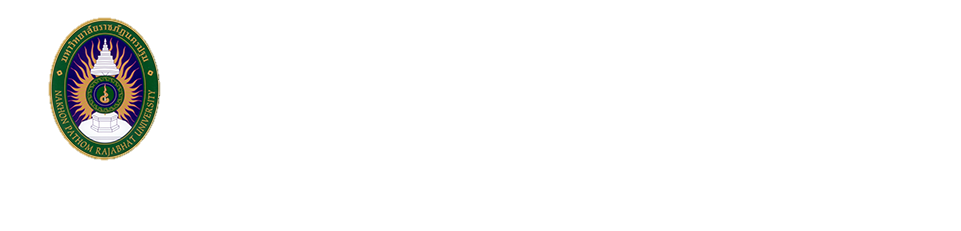 6. การสร้างฟอร์ม
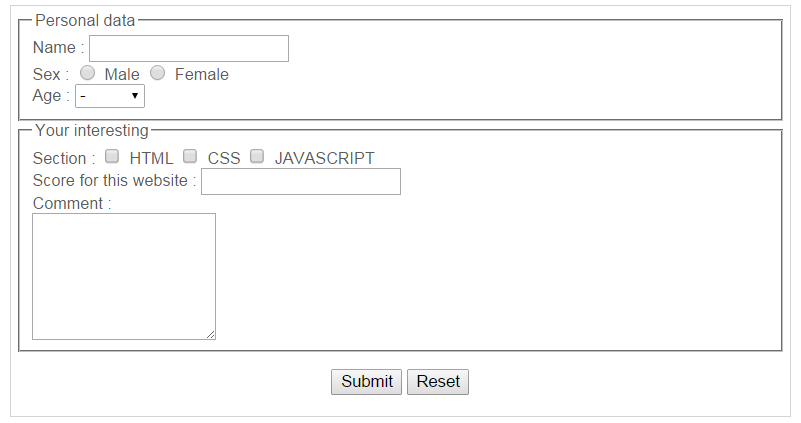 Webpage Design and Programming Workshop
Question and Answer
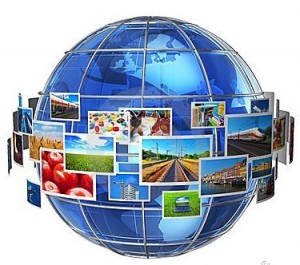